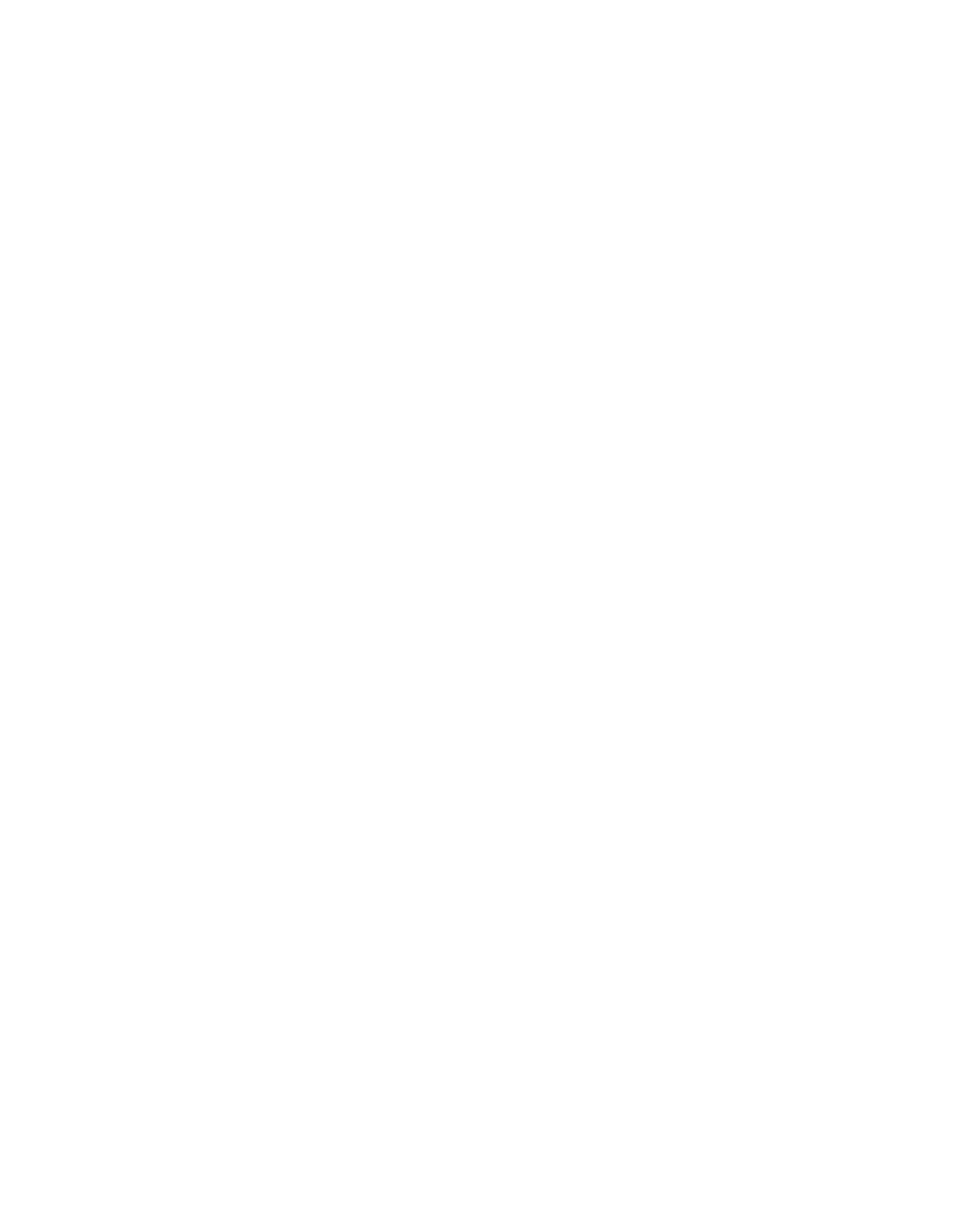 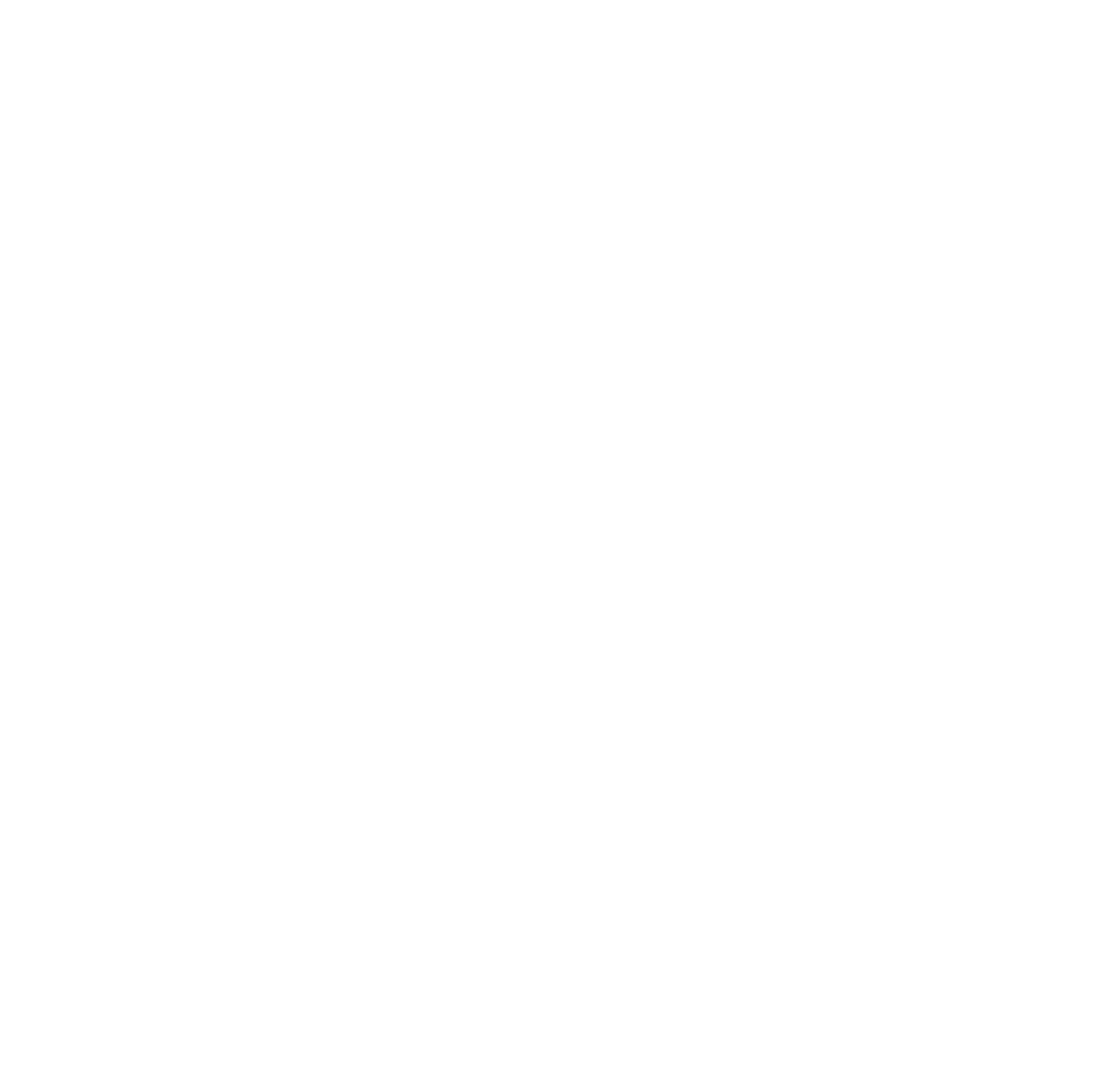 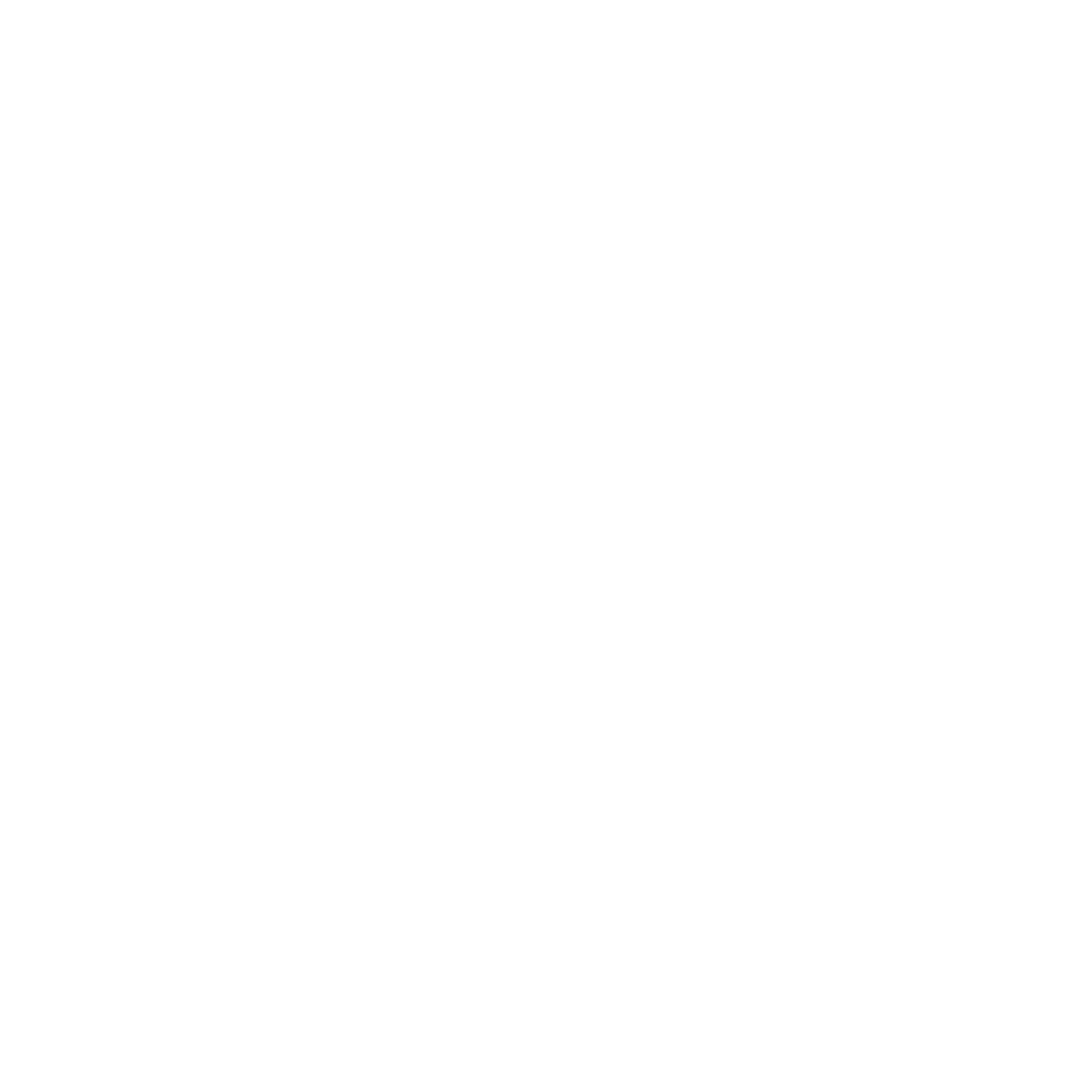 LAITEK
MIGRATEK
ATRIUM®
Proprietary & Confidential Information
Appendix
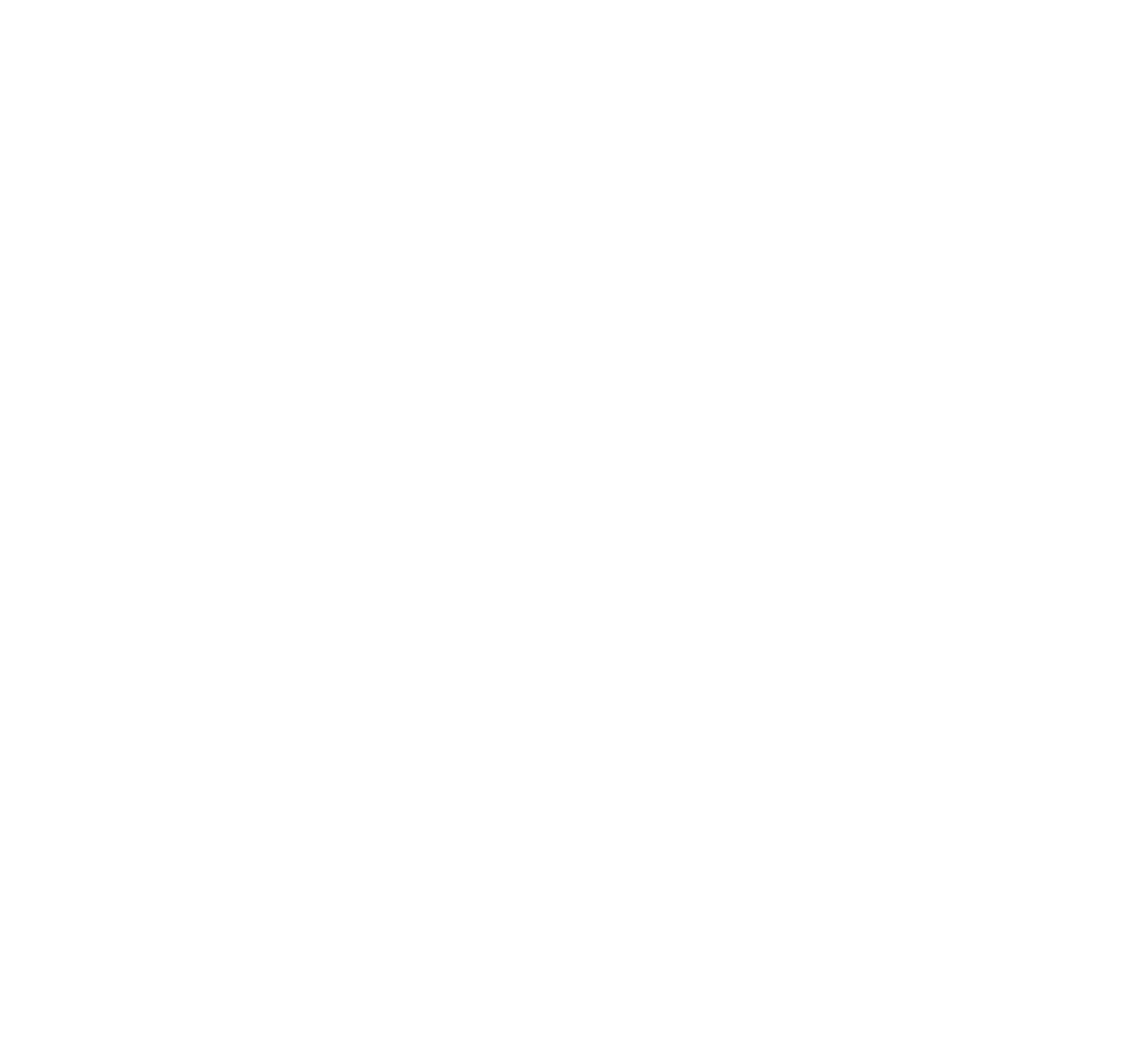 LAITEK Company Overview
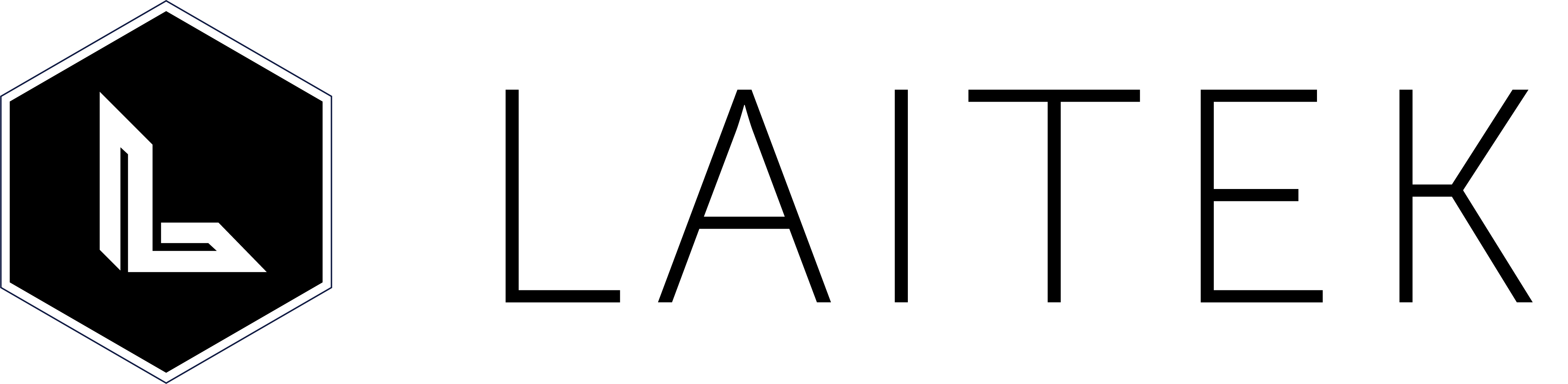 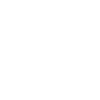 Unparalleled Brain Trust
Founded in 1980
Romanian development subsidiary in 2002
London business office in 2012
20 years of DICOM migration experience
Active leaders in DICOM, HL-7, and IHE standards development
Multiple staff members have served as co-chairs, editors, and writers
Over 100 years combined DICOM expertise
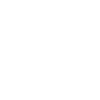 Proprietary & Confidential Information
Standards & Conformance
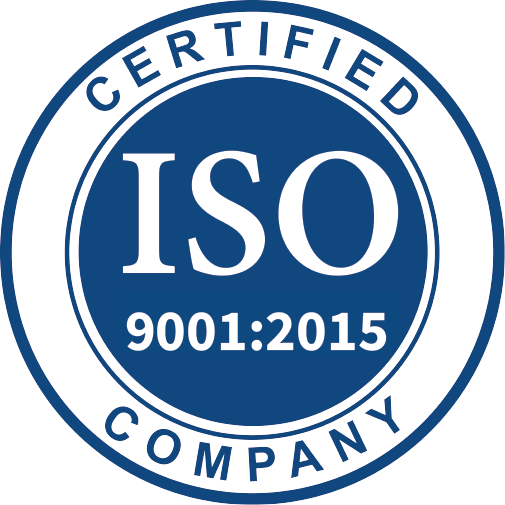 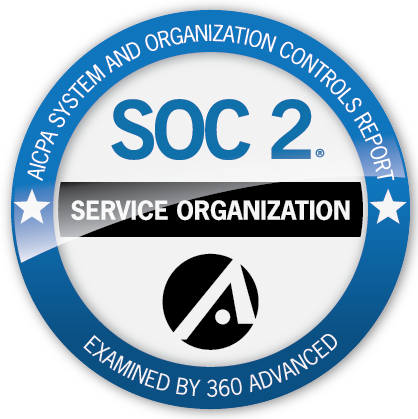 FDA Registered Medical Device Establishment
ISO 9001:2015 Certification
SOC2 Type 2 Examination
IHE Integration Conformance
DICOM Conformance
Manufacturer Disclosure Statement for Medical Device Security (MDS2)
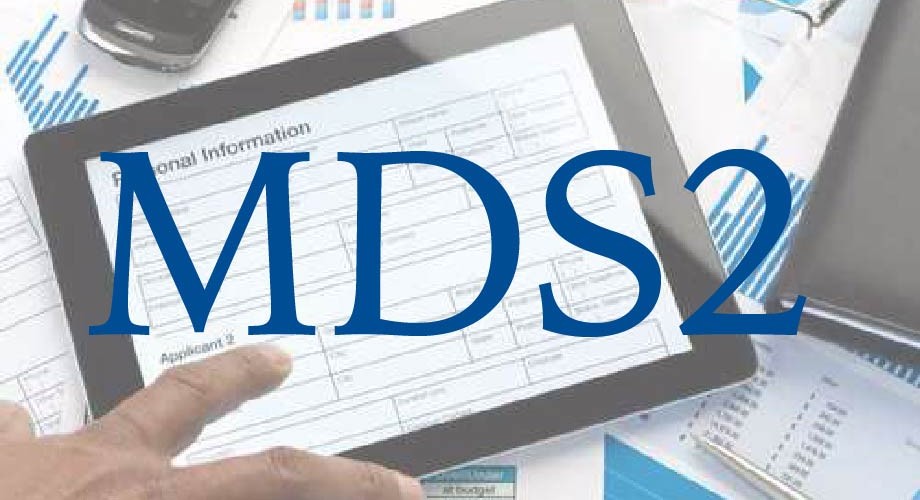 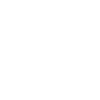 Proprietary & Confidential Information
The LAITEK Difference
PACS & VNA agnostic
Connectors to over 60 different systems
Access to all data, standard and proprietary
Unparalleled speeds with minimal clinical impact
Comprehensive data normalization to the DICOM standard
Reporting, final reconciliation and validation procedures
Advanced migration prefetch logic
Peerless experience with large, complex projects
Unmatched reputation for quality, security, and delivery
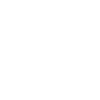 Proprietary & Confidential Information
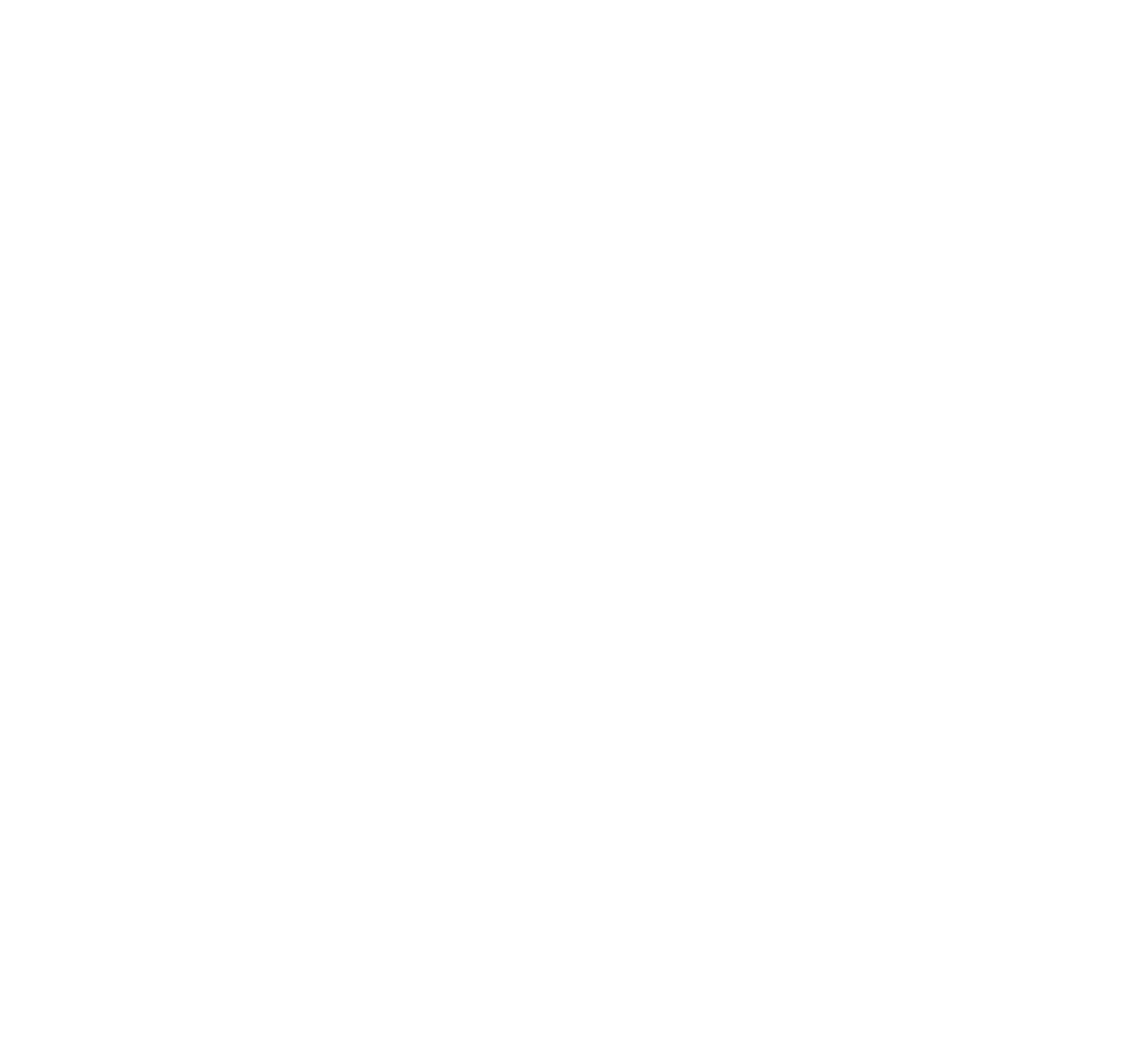 MIGRATEK Data Migration Services
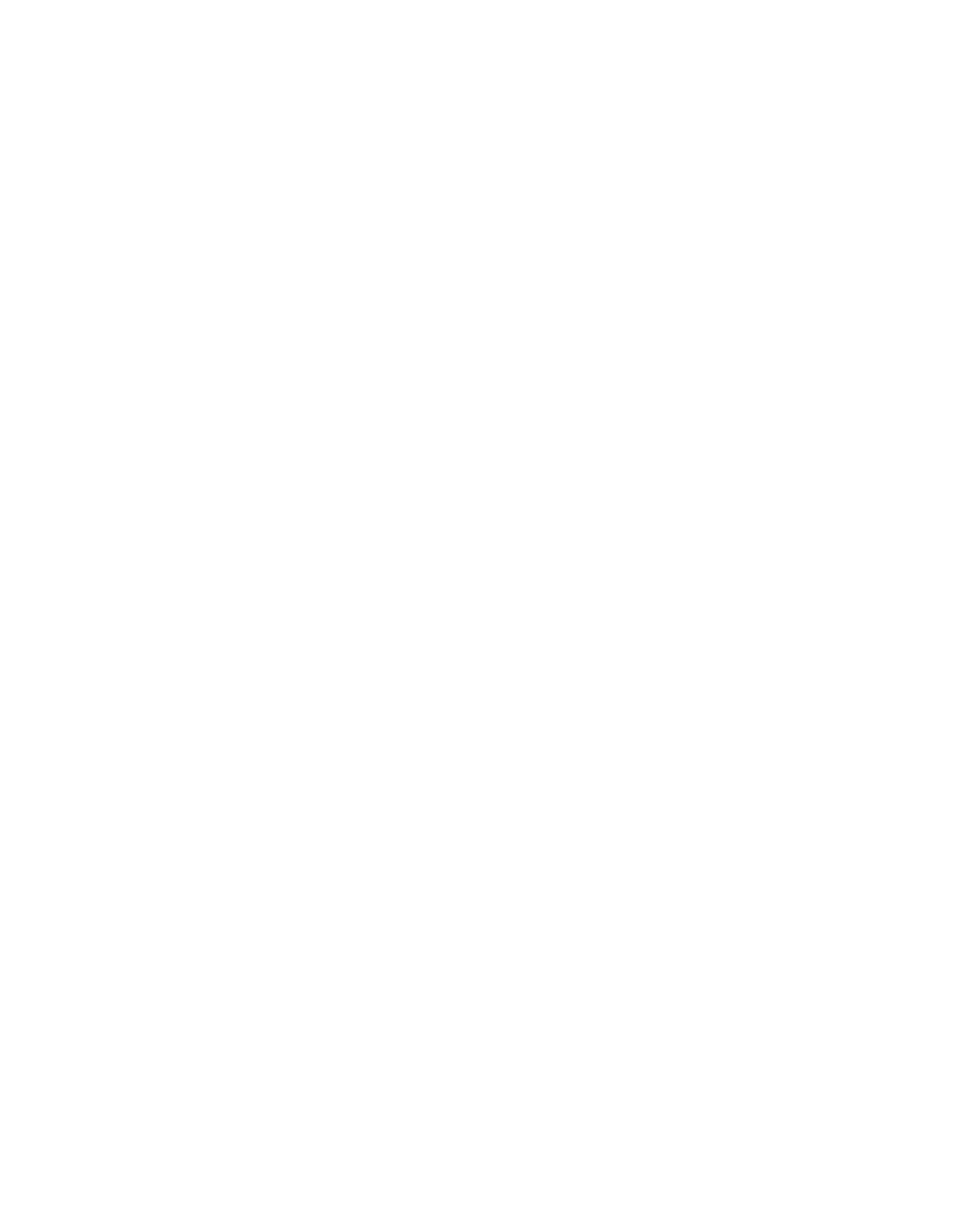 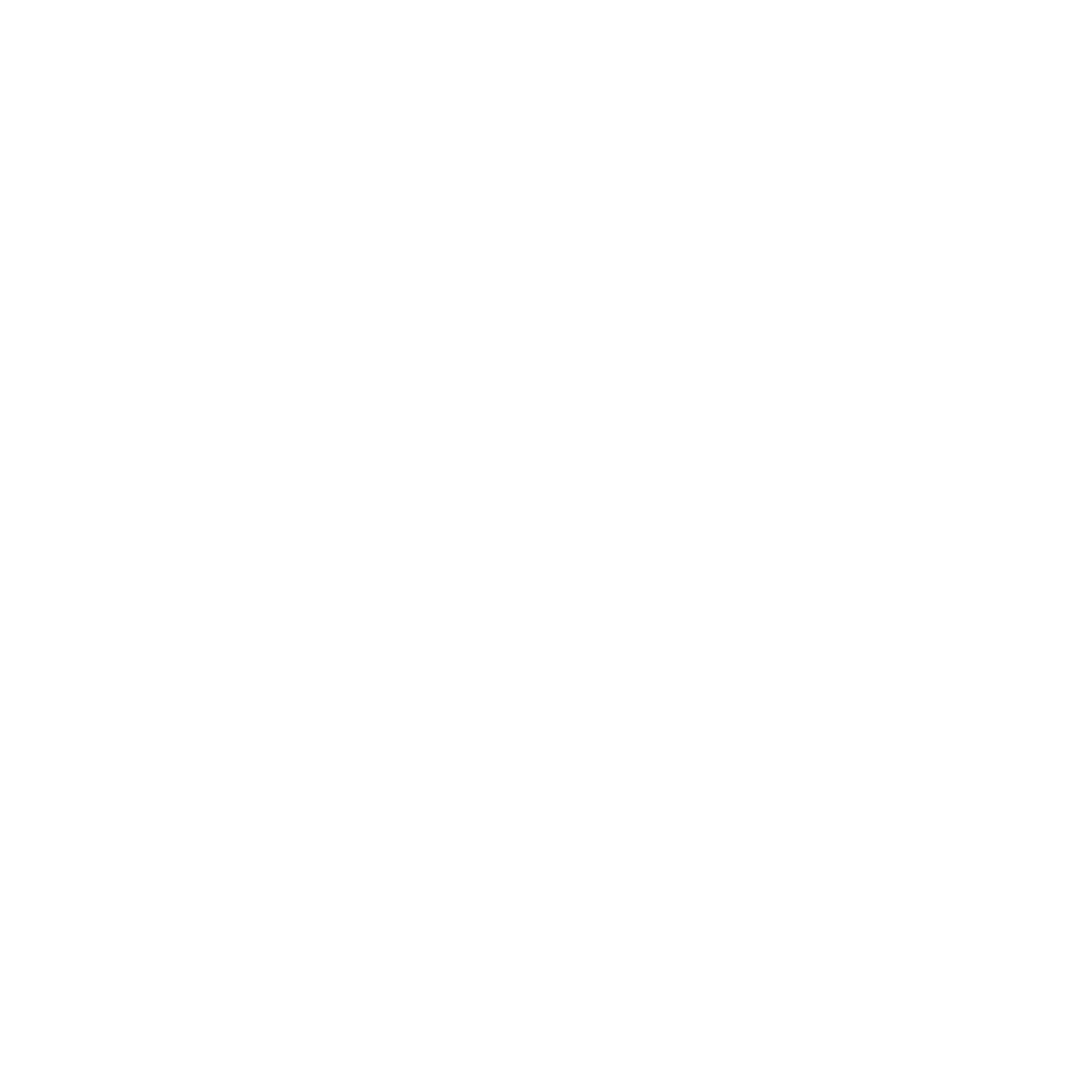 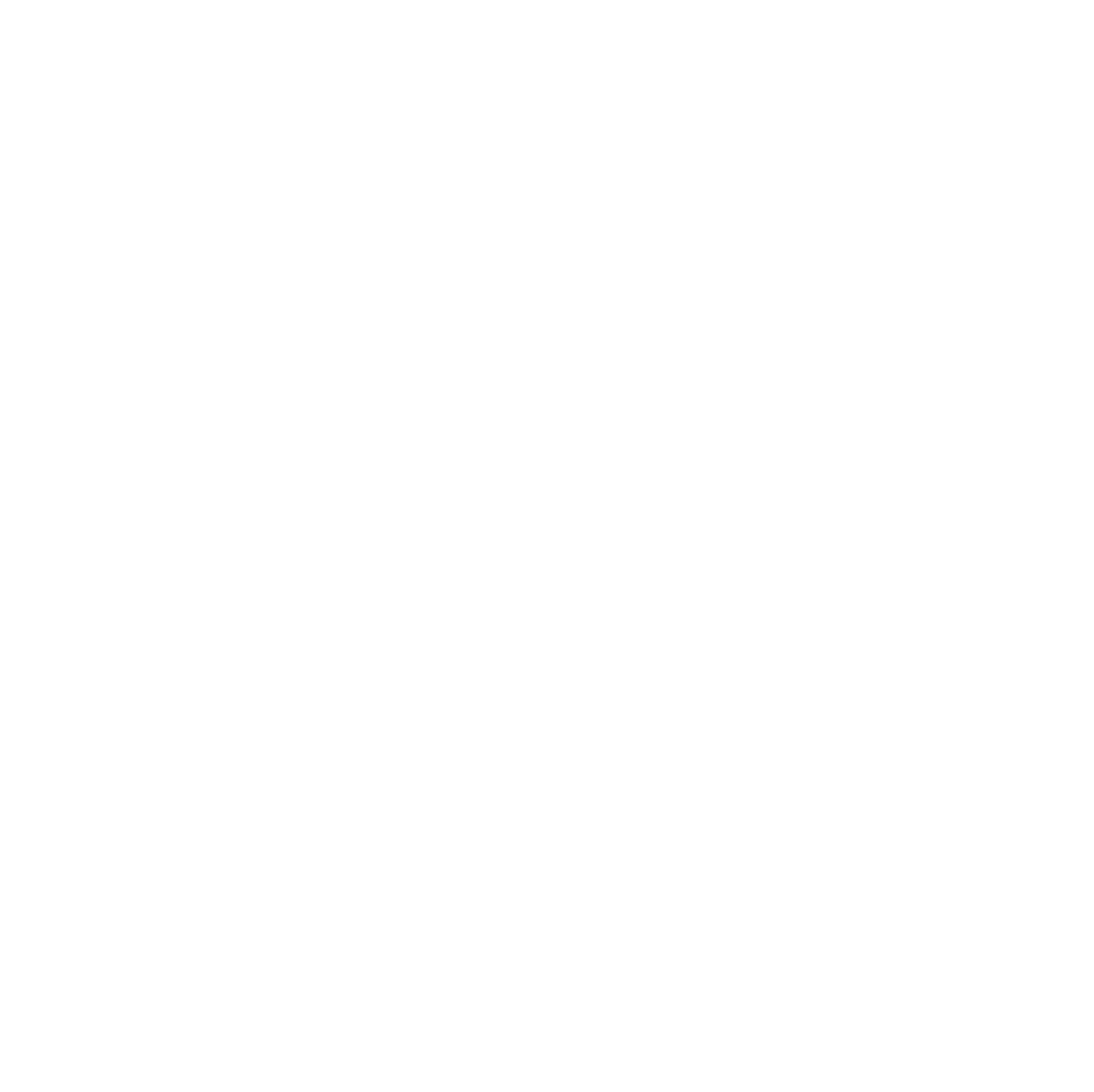 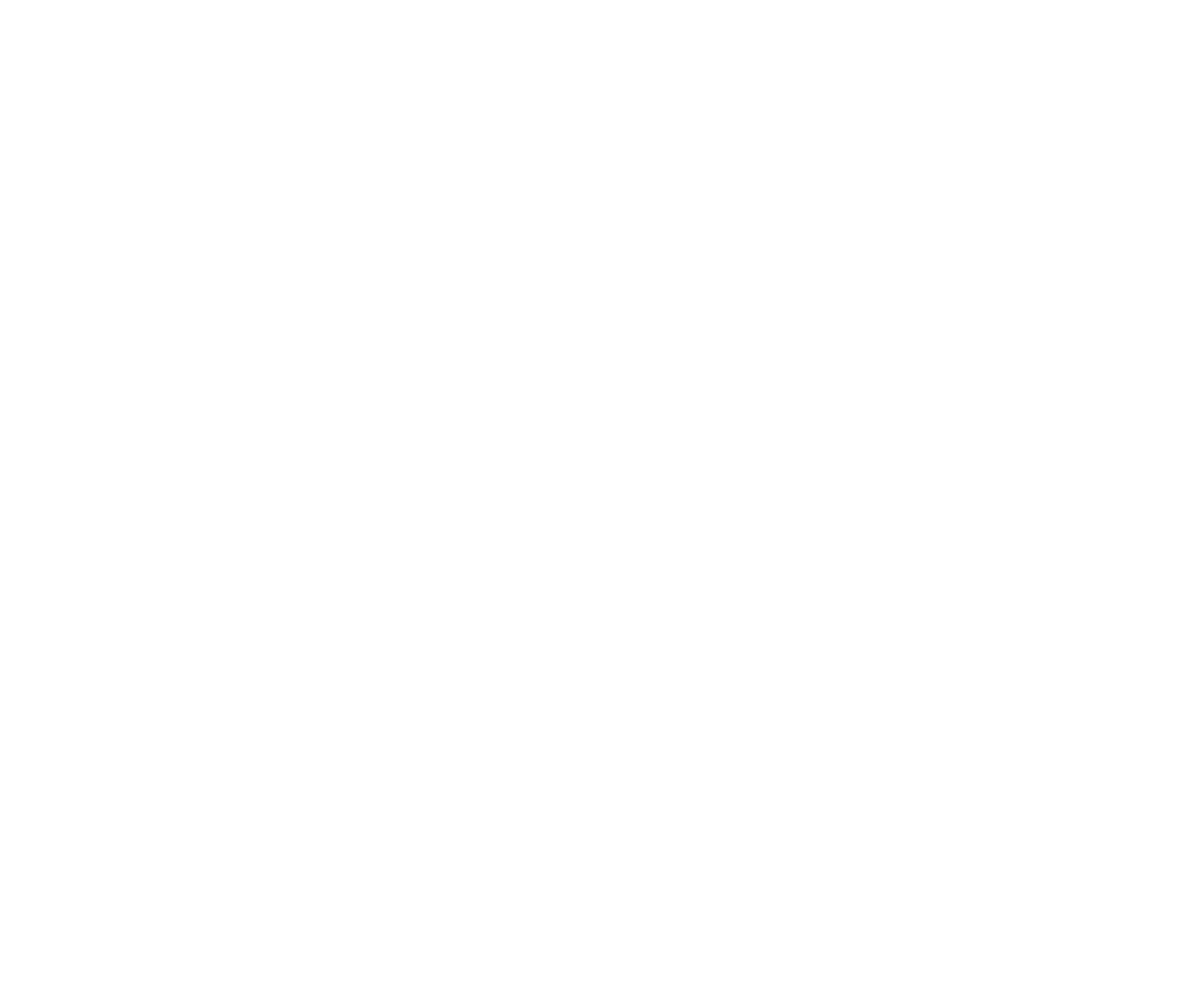 Advanced 
Migration
Services
Custom
Engineering
Essentials
Migration
Services
Data
Recovery
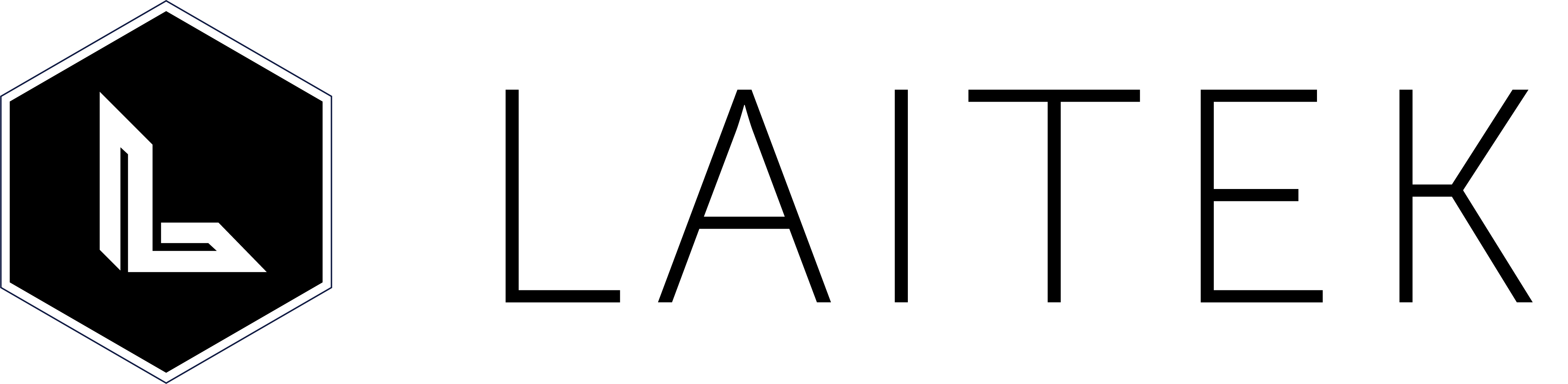 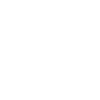 MIGRATEK Advanced Migrations
LAITEK ADVANCED MIGRATIONS
CONVENTIONAL C-MOVE MIGRATIONS
Deep-reaching study data access

Migrate all day without impact

All data captured — nothing left behind

Rapid migration speeds
≈ 6.25 TB / ≈ 150k studies per day
A 500TB project = 80 days to complete

Expansive project opportunities
Limited access to study data

Loss of clinical speed

Only basic study data collected

Slow migration speeds
≈ 0.5 TB / ≈ 12k studies per day
A 500TB project = 1,000 days to complete

Narrow scope of application
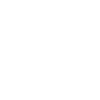 Proprietary & Confidential Information
MIGRATEK
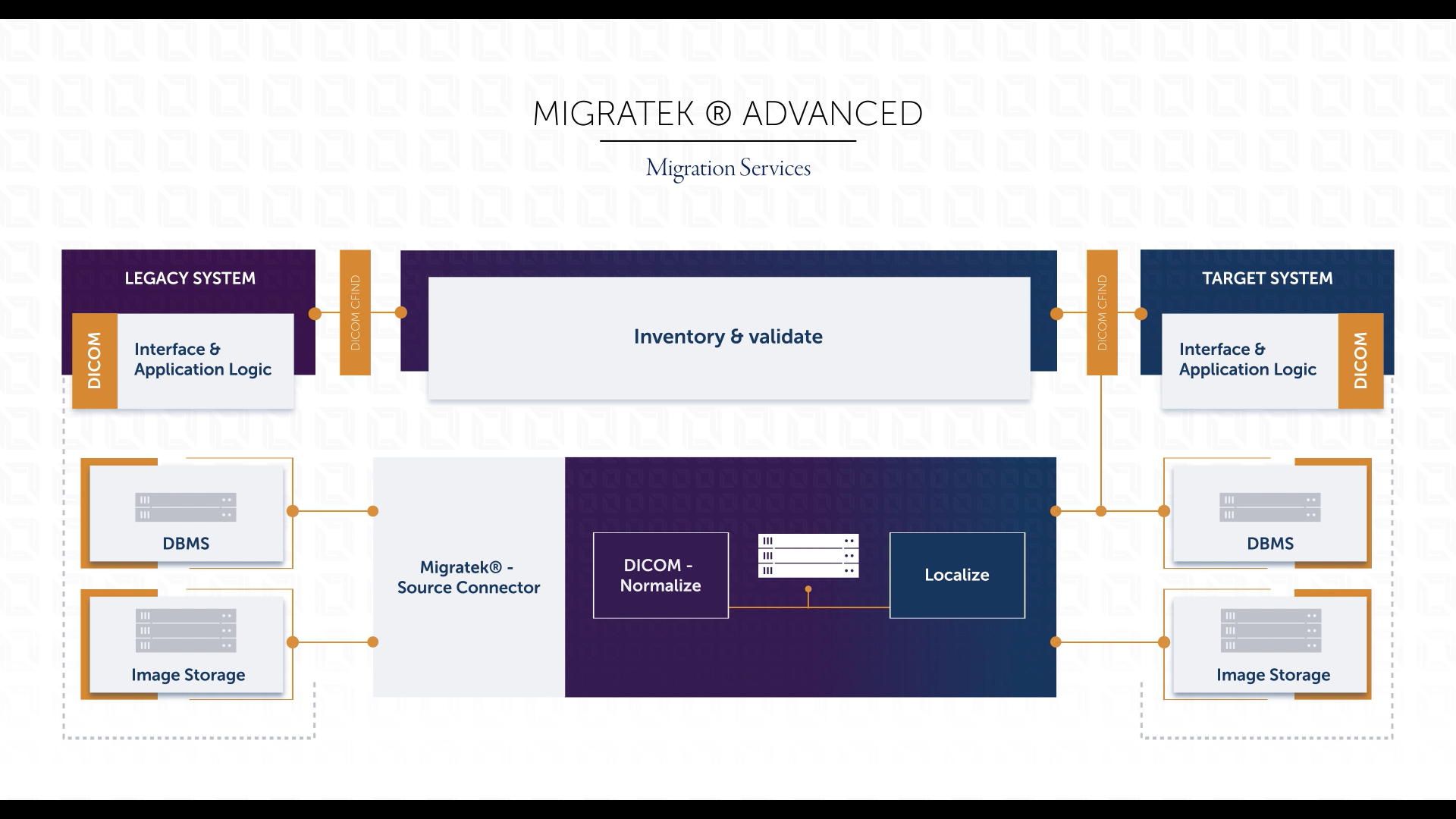 The LAITEK Method
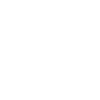 Proprietary & Confidential Information
MIGRATEK
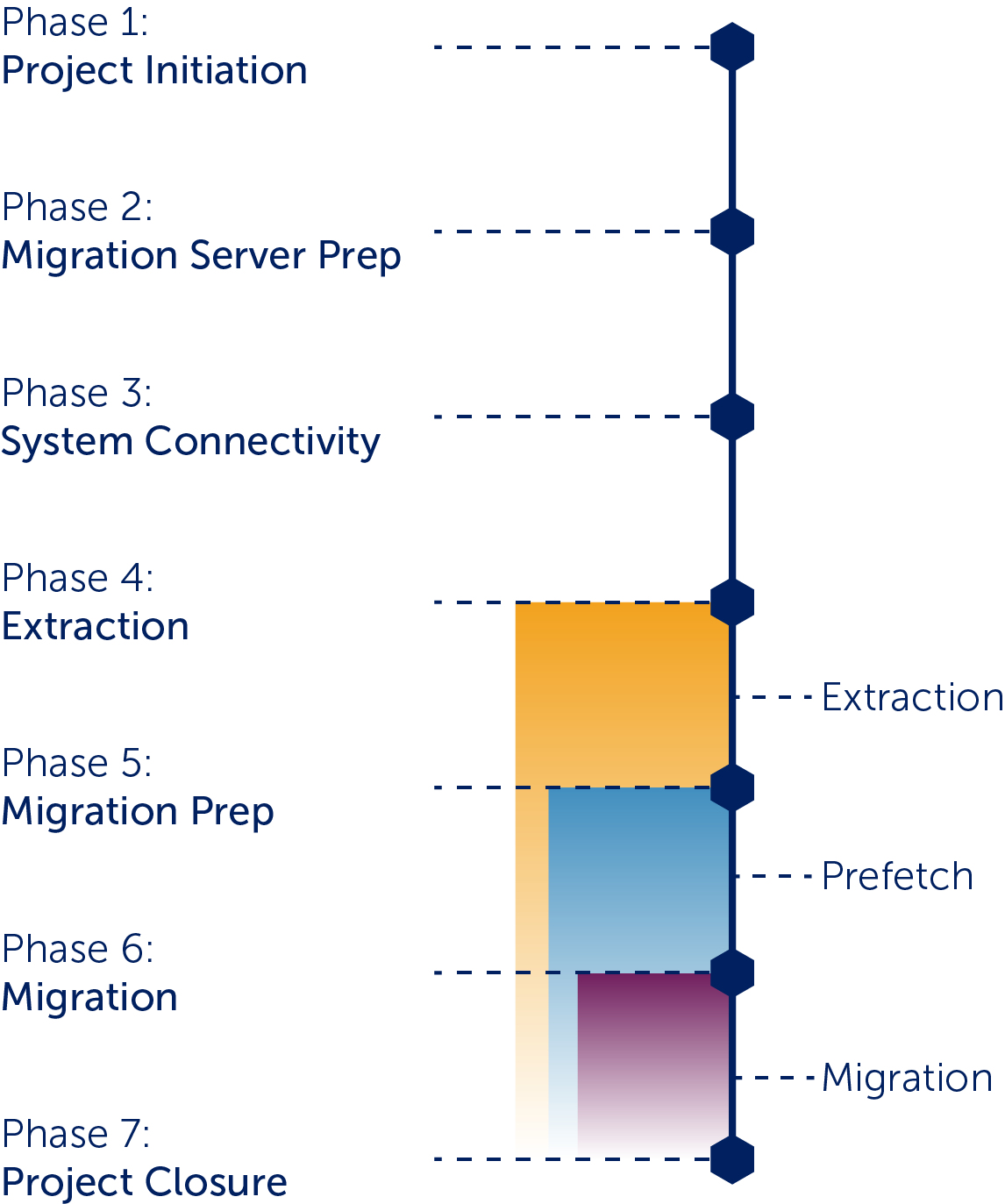 The LAITEK Method
Phase One — Project Initiation
Prepare project plan
Laitek internal project kick-off
Site kick-off with stakeholders
Server delivery and setup or VM setup and configuration
Setup VPN Connectivity
Phase Two — Migration Server Preparation
Prepare Server, Database and Code Updates
Monitoring and Antivirus Setup
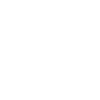 Proprietary & Confidential Information
MIGRATEK
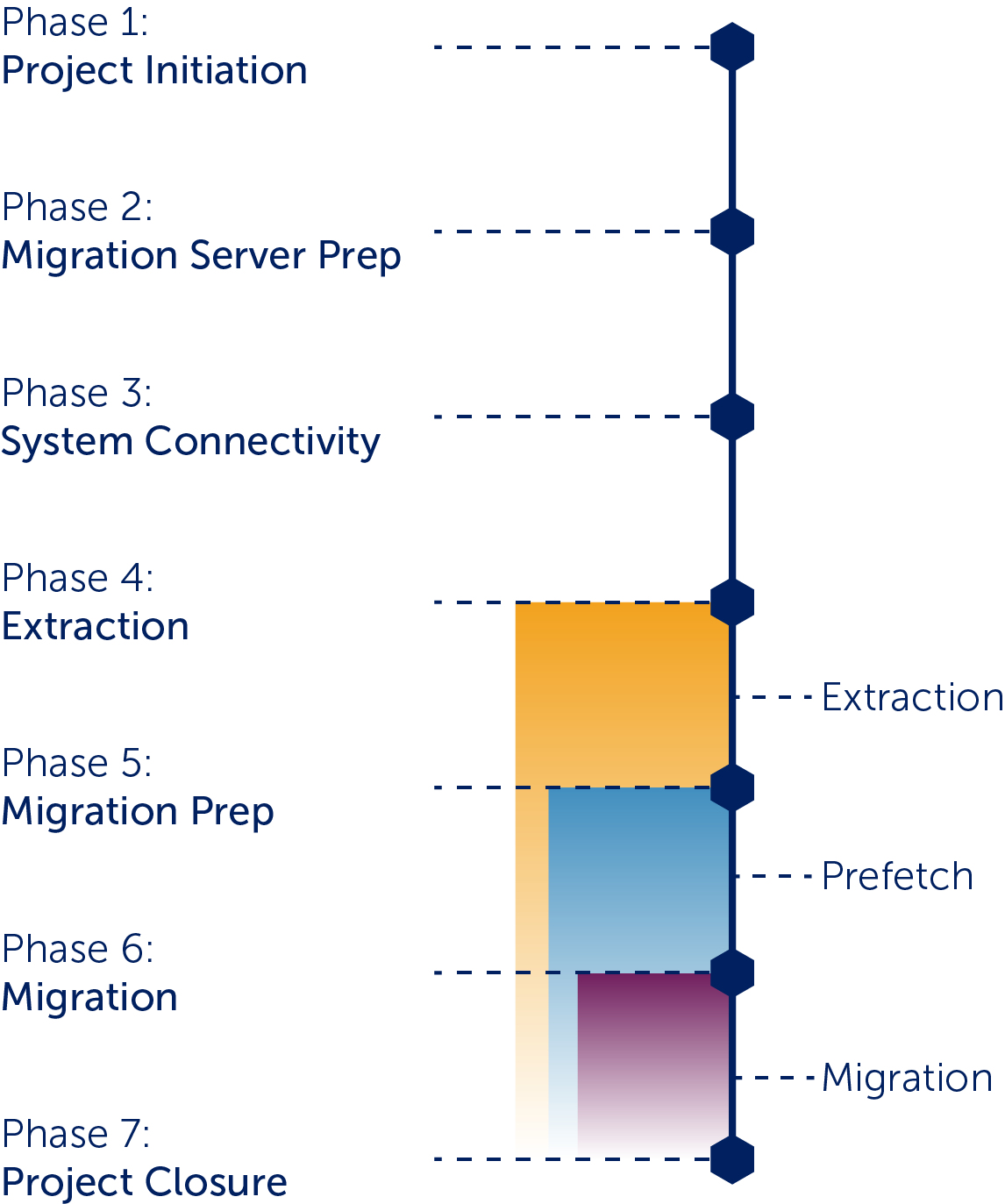 The LAITEK Method
Phase Three — System Connectivity
Configure Source and Target DICOM connectivity
Perform CFIND Inventory
Provide CFIND Assessment Report
Laitek Connector Configuration and validation
Configure migration prefetch
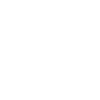 Proprietary & Confidential Information
MIGRATEK
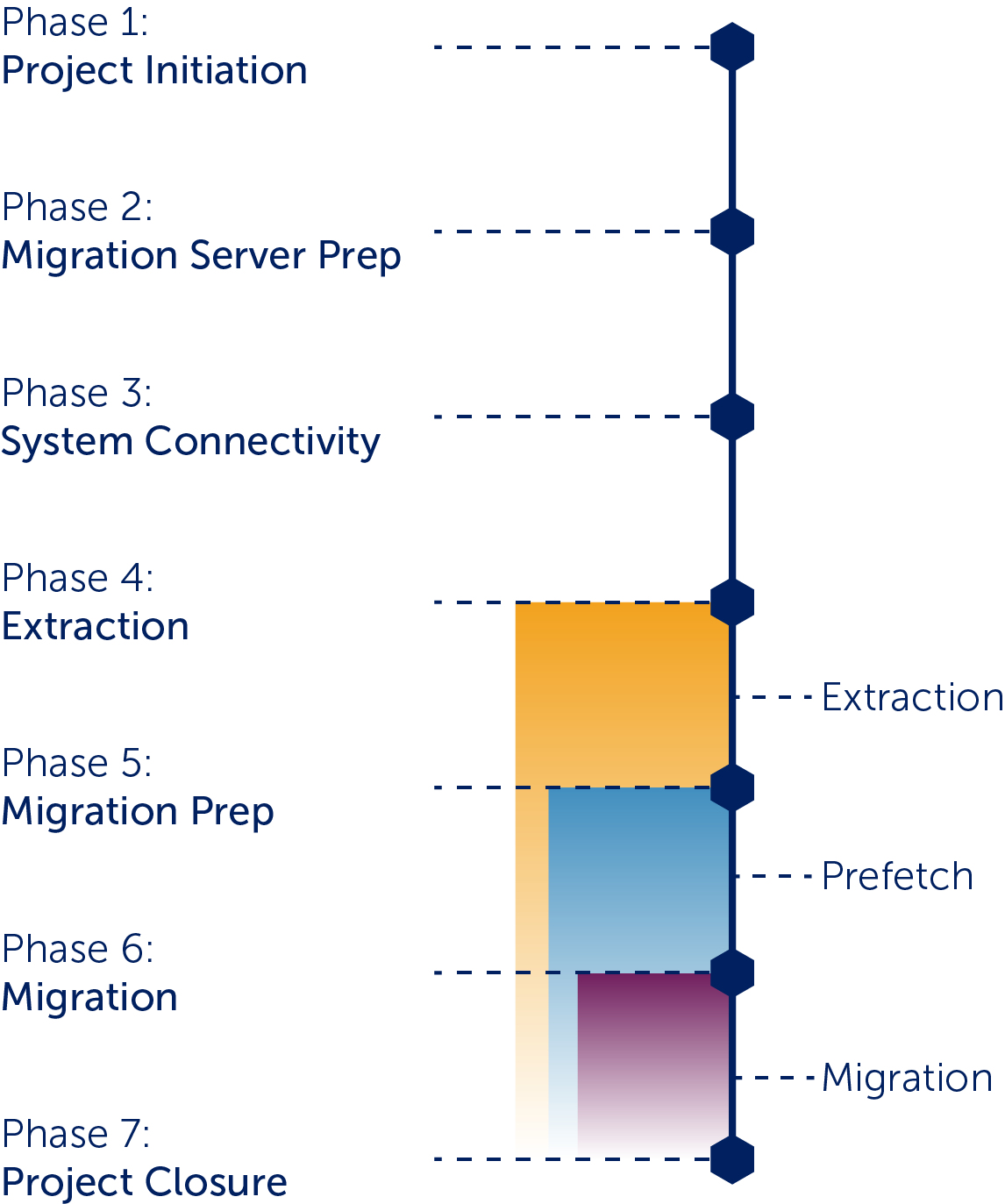 The LAITEK Method
Phase Four — Extraction
Begin Extraction
Define Minimum Data Set Completion
Setup Daily Reports
Generate Accession Numbers as needed
Handling of Multimatches
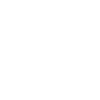 Proprietary & Confidential Information
MIGRATEK
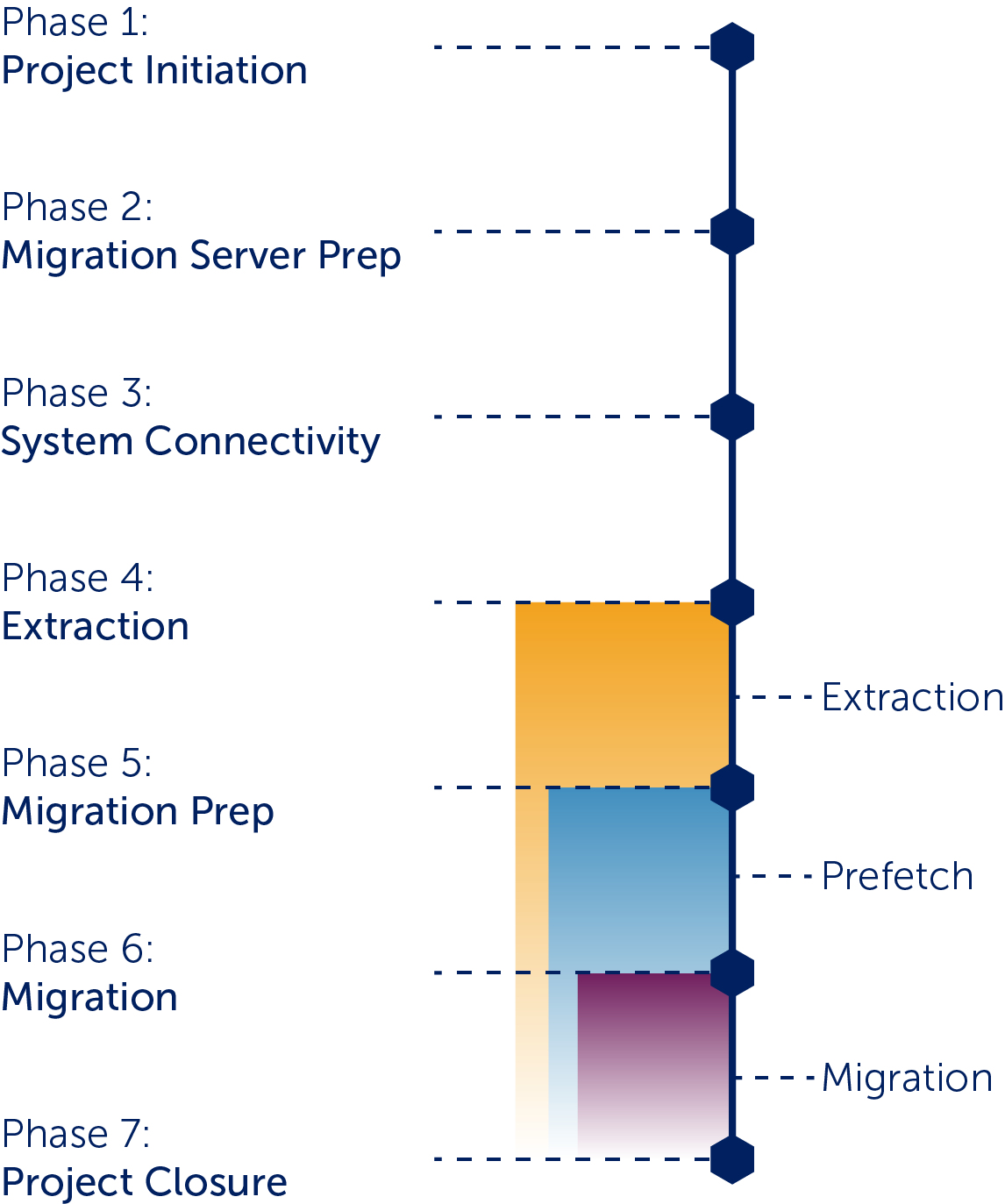 The LAITEK Method
Phase Five — Migration Preparation
Setup HL7 Receiver
ADT, Orders, Reports
Migrate Sample Set
Crosswalk Configuration
MRN, Procedure, Physician
Perform Integrated Testing
Client Approval of Integrated Samples
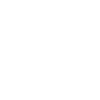 Proprietary & Confidential Information
MIGRATEK
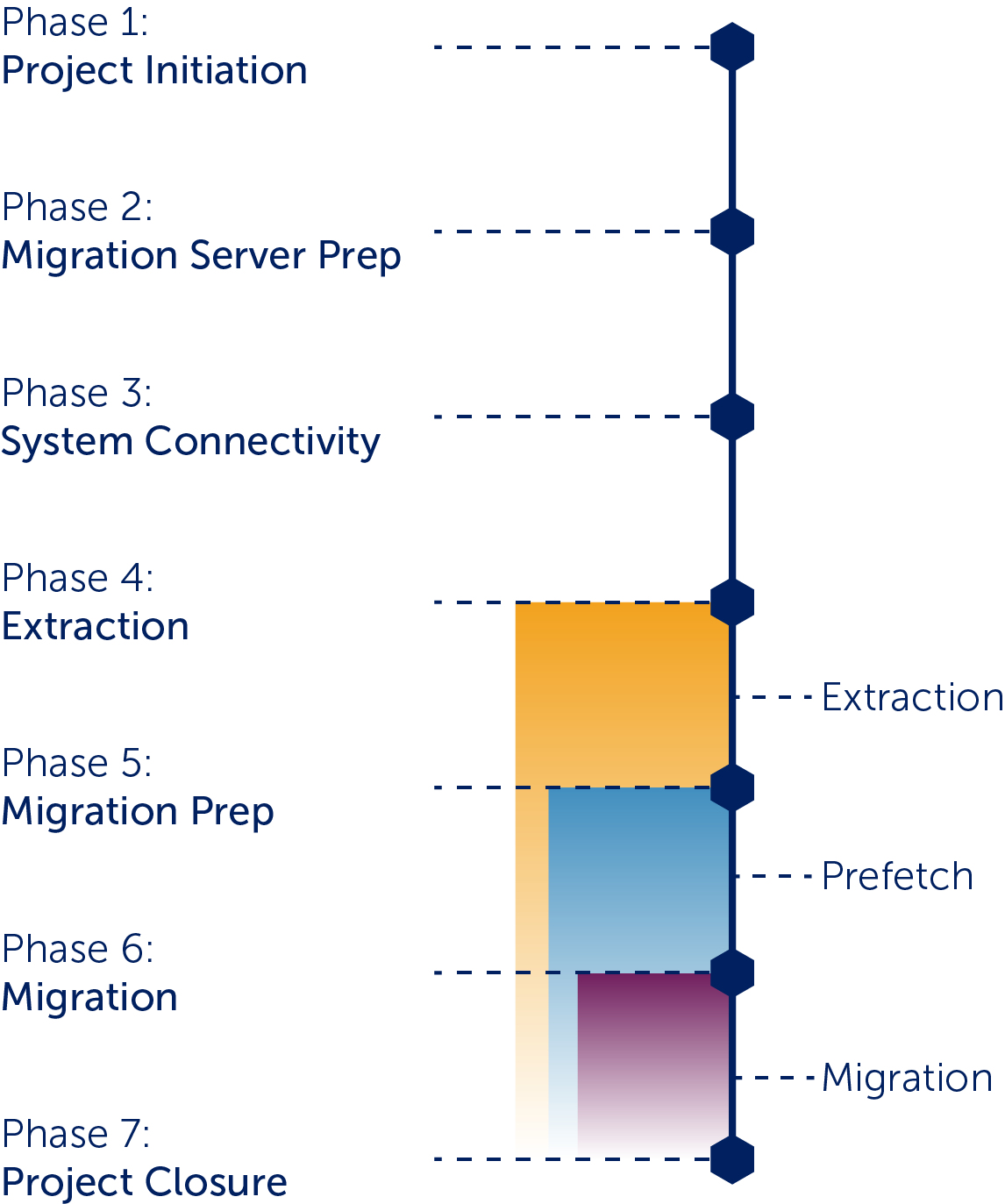 The LAITEK Method
Phase Six — Migration
Start order migrations
Start study and report migration
Start migration prefetch
Prepare for Go-Live
Initiate clean-up
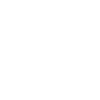 Proprietary & Confidential Information
MIGRATEK
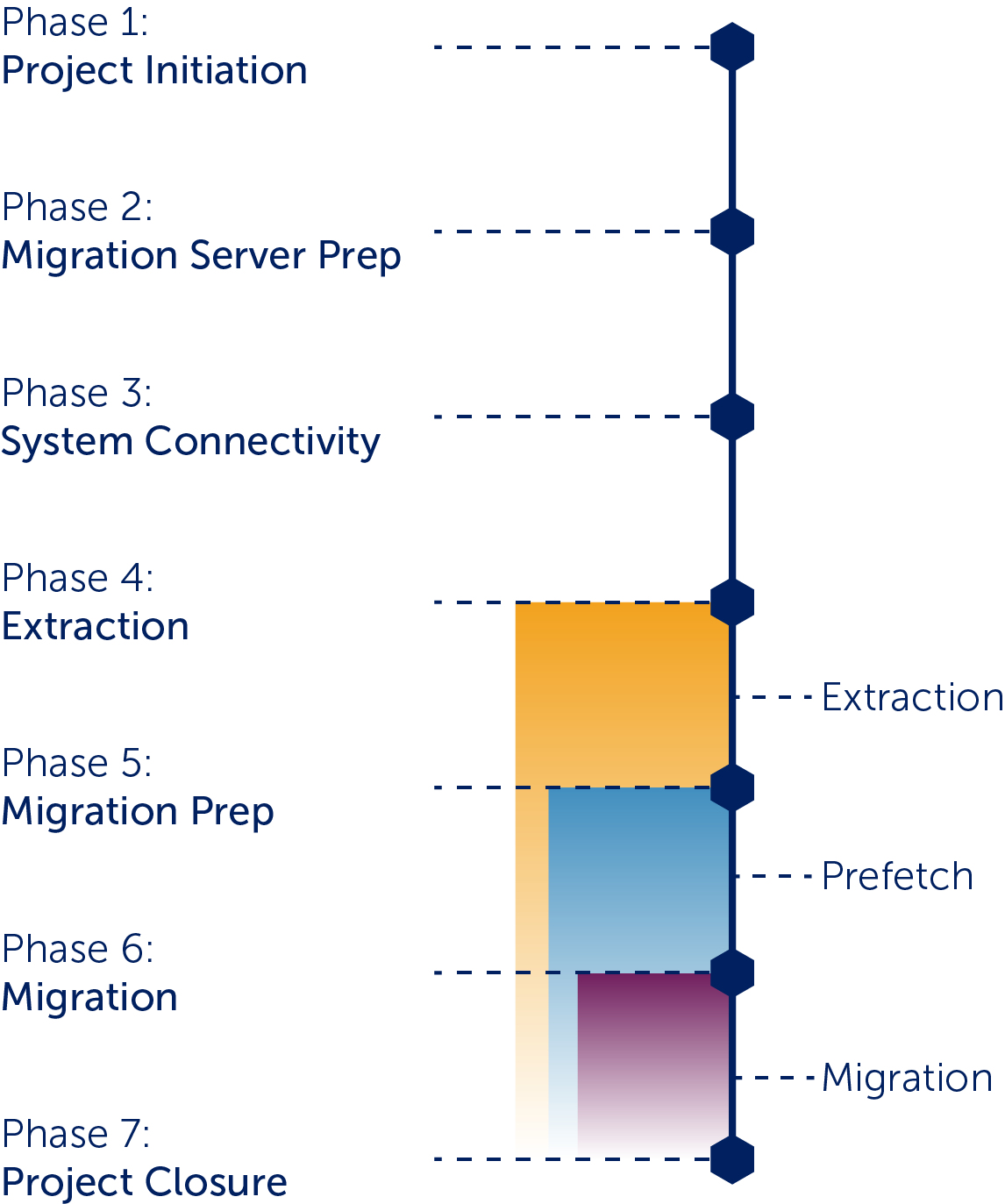 The LAITEK Method
Phase Seven — Project Closure
Inbound/outbound cleanup
Final reconciliation on Legacy System
Generate Exception Notice Objects
Final settlement sheets
Client Acceptance and Project Closed
Exception Archive
Utilized for studies not able to migrate
Laitek solution or (ATRIUM® Keep)
Third party solution
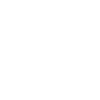 Proprietary & Confidential Information
MIGRATEK
The LAITEK Method
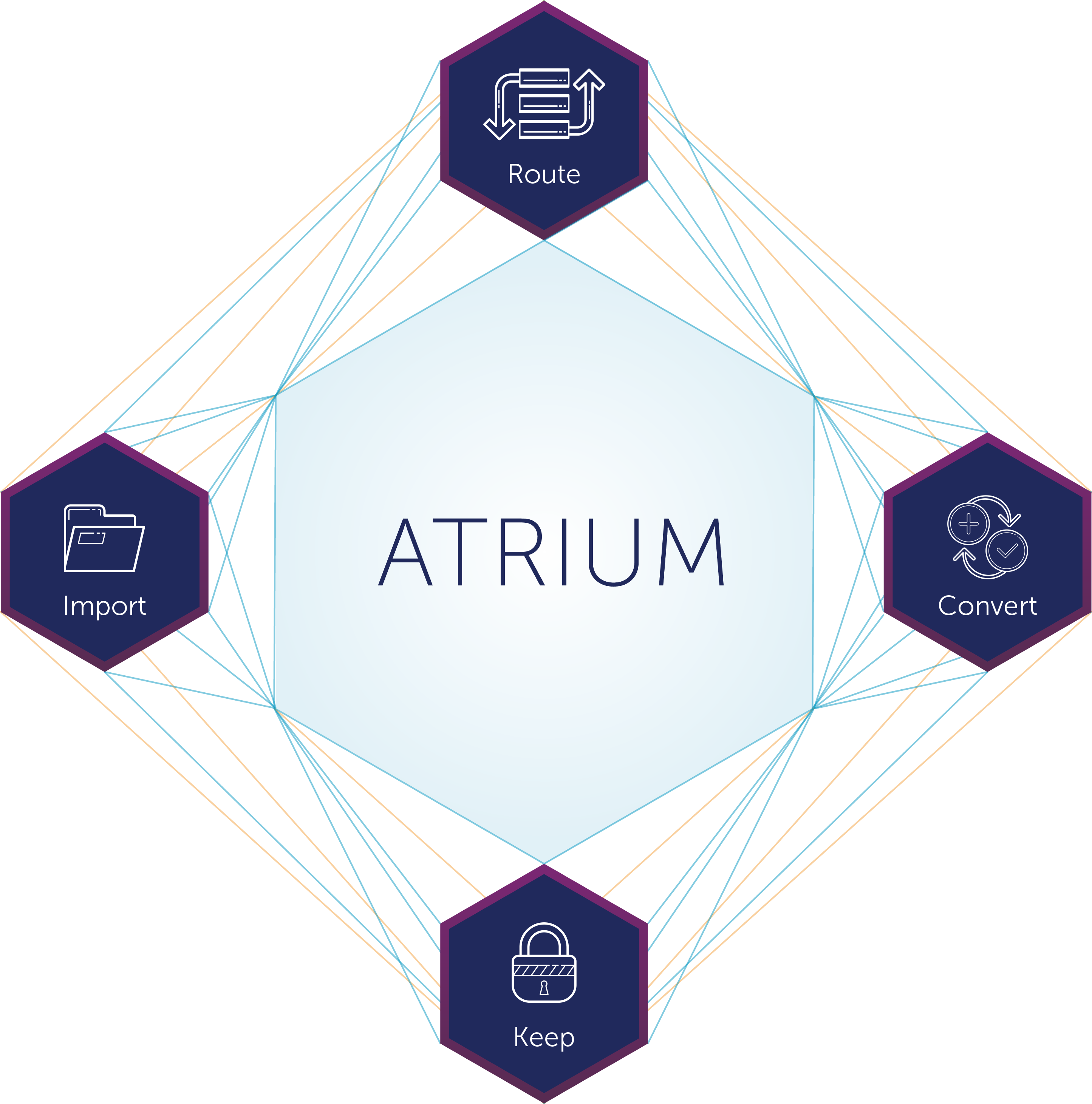 System Health — After project closure
ATRIUM® Suite Solutions
Keep
Convert
Route
Import
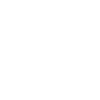 Proprietary & Confidential Information
MIGRATEK
Essentials Migration Services
Ideal for DICOM “as-is” migration projects
Migrate without transformations or localizations
Limited data integration scope
Appropriate for smaller, less-complex projects
Still backed by LAITEK Standards & SOP
Regardless of size, Essentials carries the same level of care
Metadata mapping, migration prefetch, and storage validation
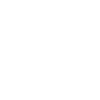 Proprietary & Confidential Information
MIGRATEK
Custom Engineering
Custom, unique data conversions
Regardless of the format, LAITEK can develop a solution to meet site needs
Specialized source & target connectors
Anything outside of our 60+ database and storage system connectors can be built
Deep, consultative approach
LAITEK works closely with client to ensure build matches need
100+ combined years of DICOM experience
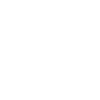 Proprietary & Confidential Information
MIGRATEK
Data Recovery
Unreadable study & image data
PACS / VNA cannot read, view, or store
Discrepancy reconciliation 
Corrupted files
Missing images
Ideal for sunsetting hardware, systems, etc.
Retain valuable studies, images, and files
No data left behind
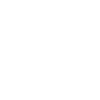 Proprietary & Confidential Information
MIGRATEK
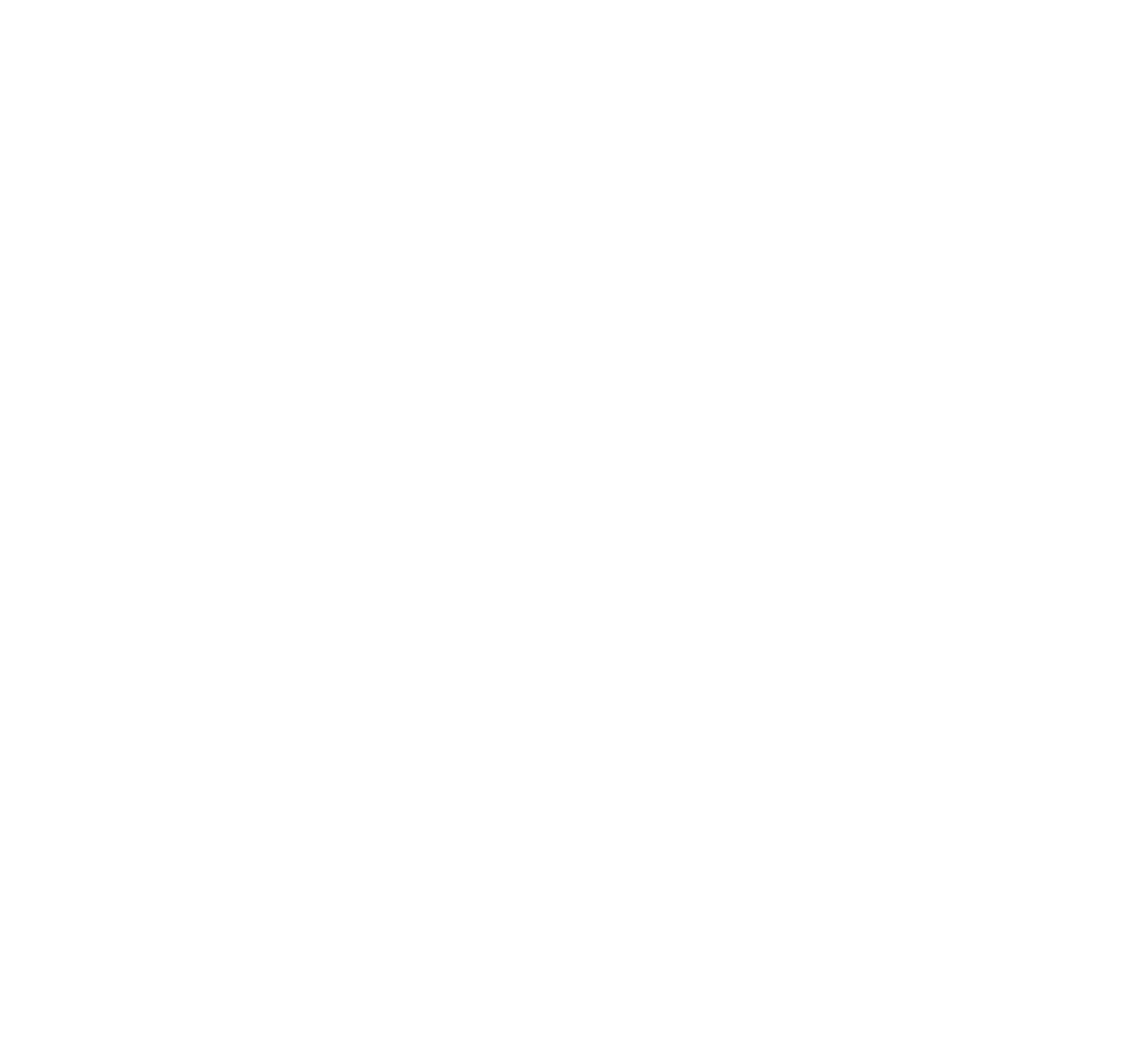 ATRIUM® Management Solutions
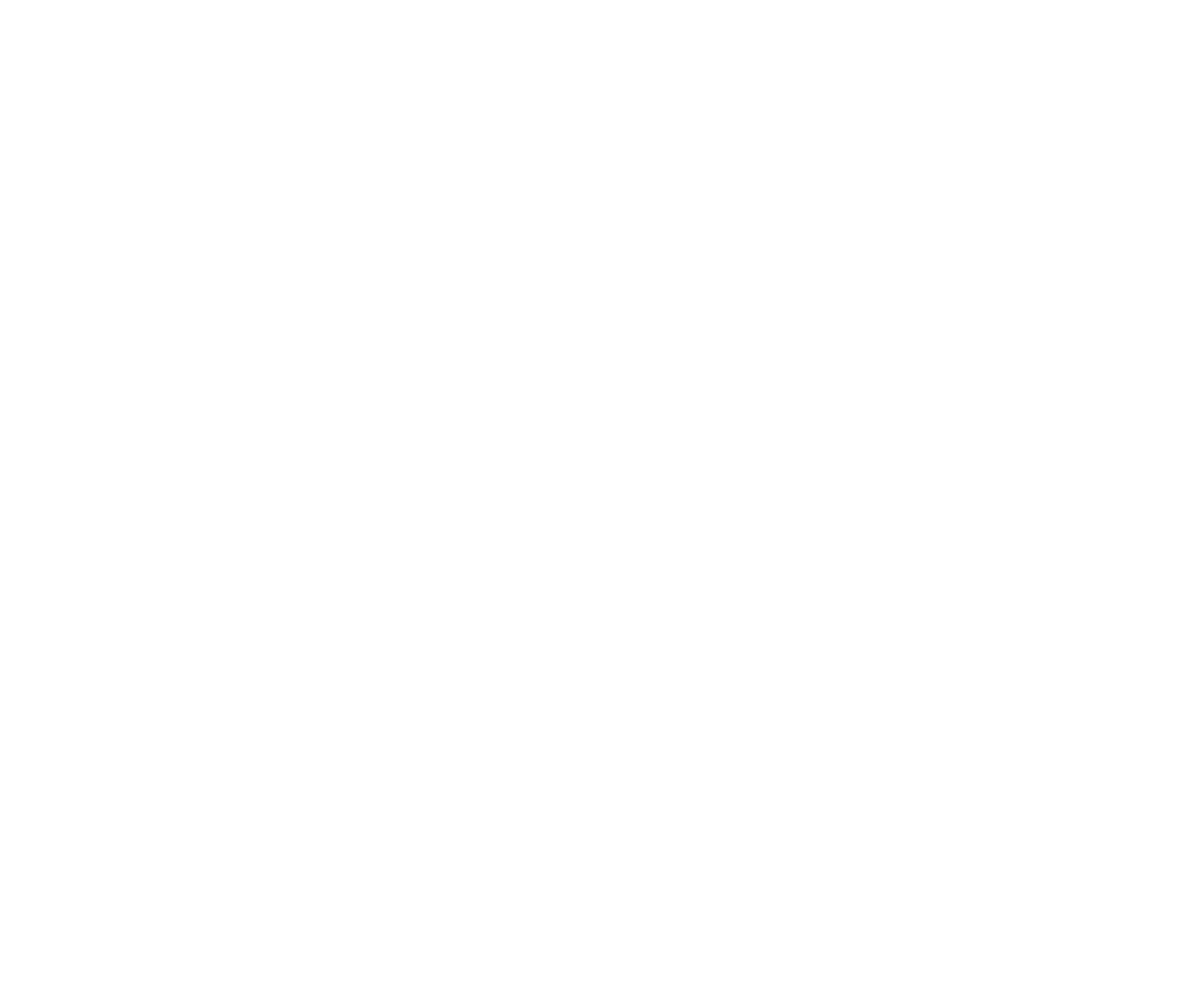 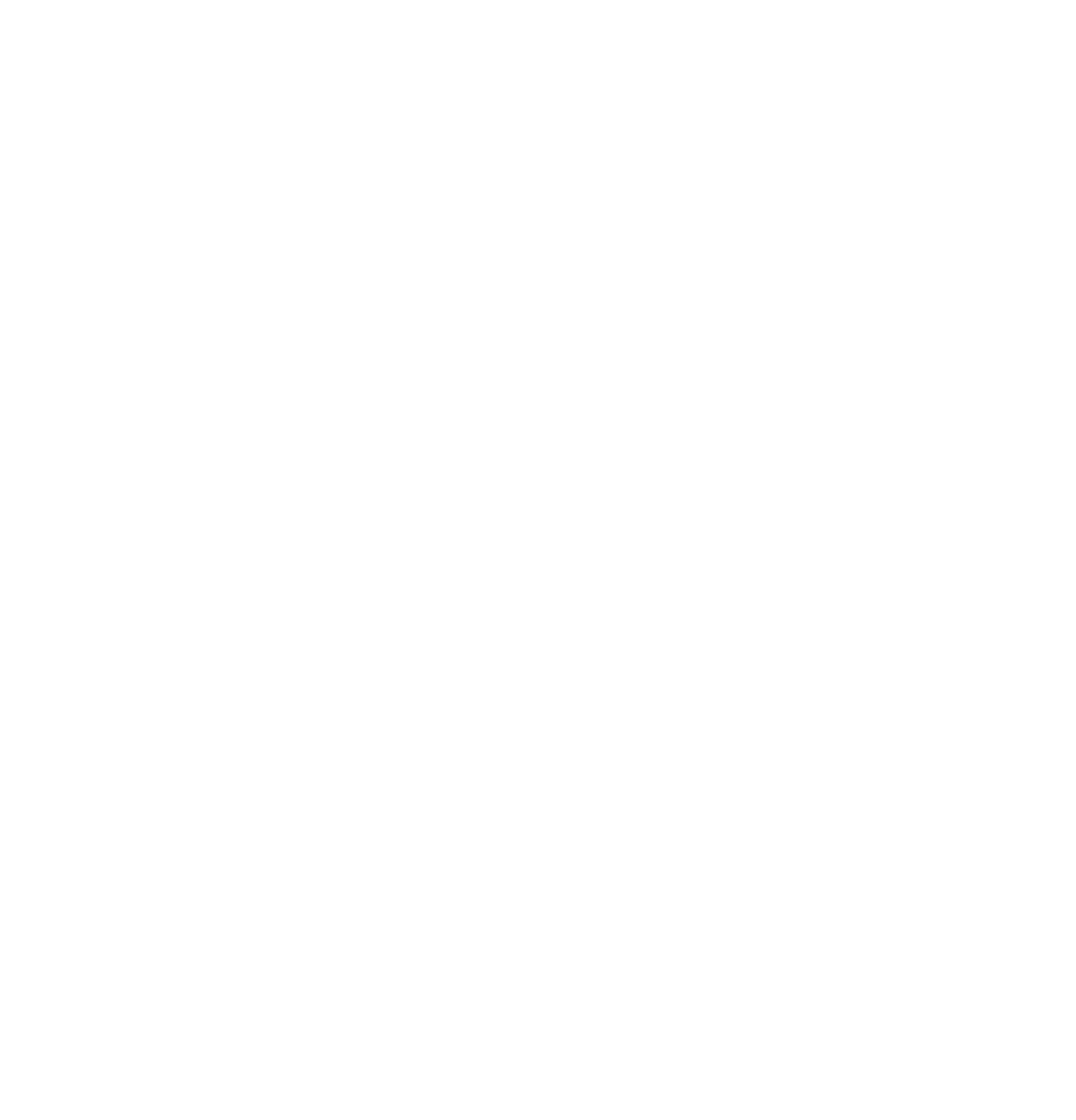 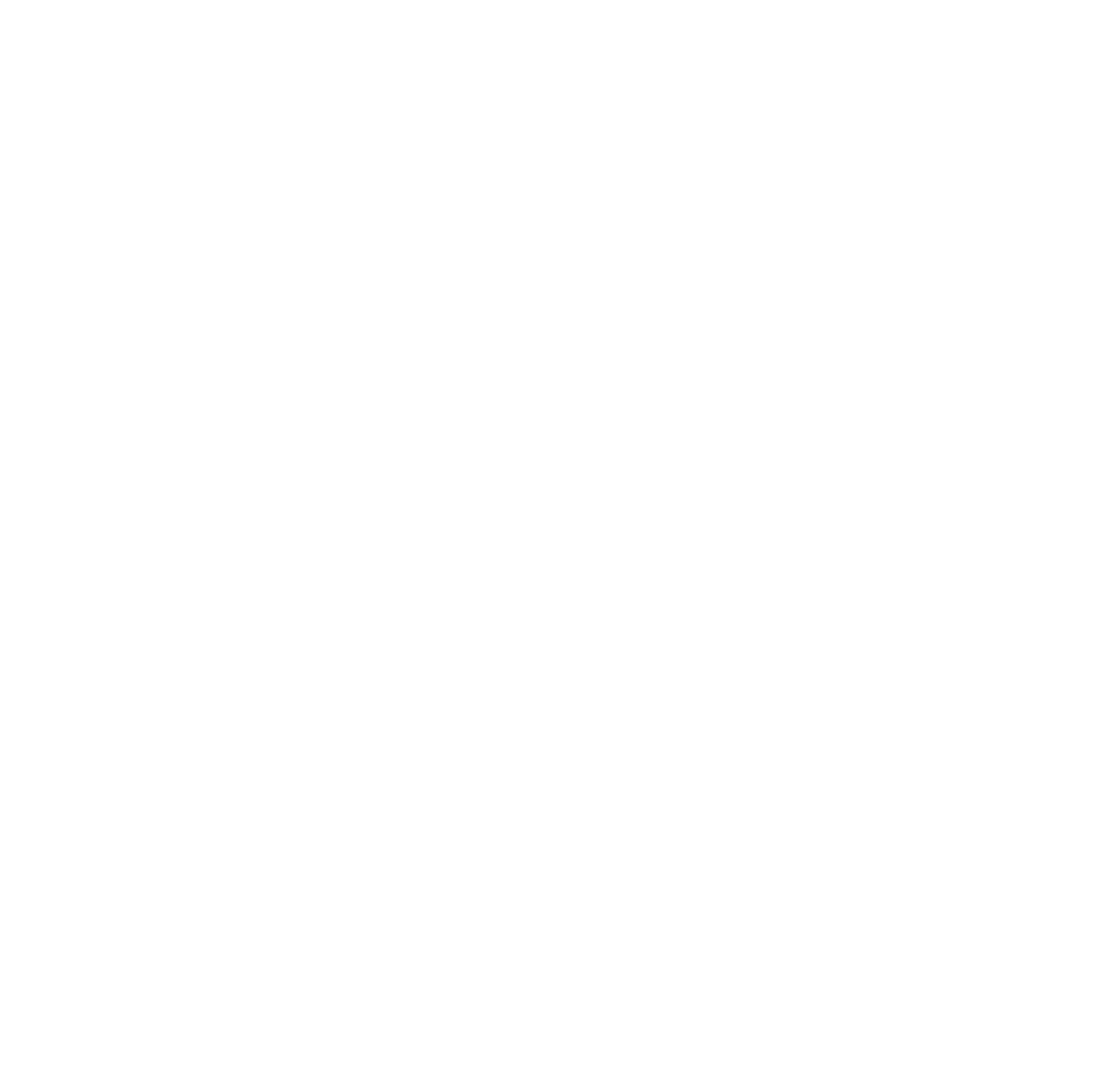 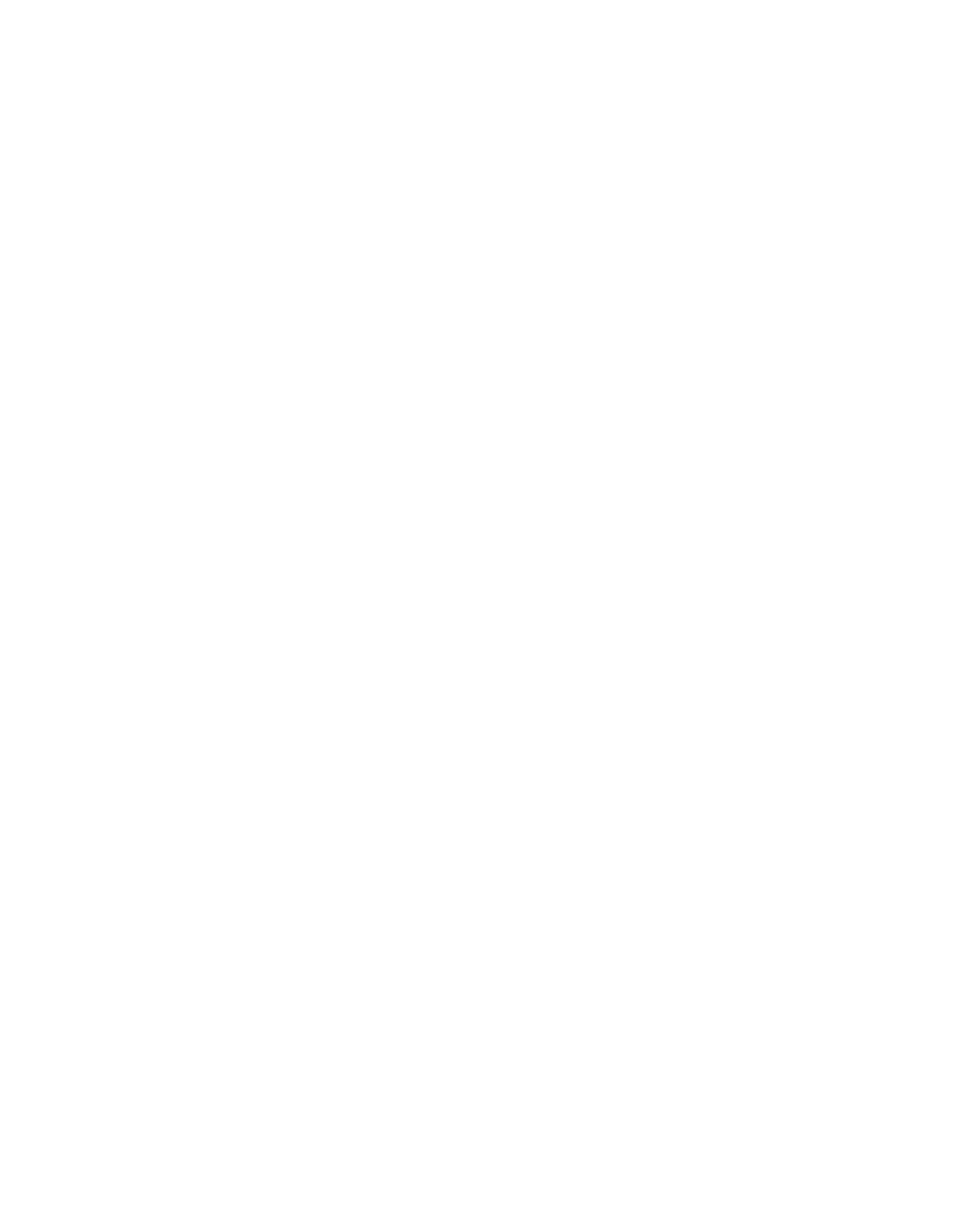 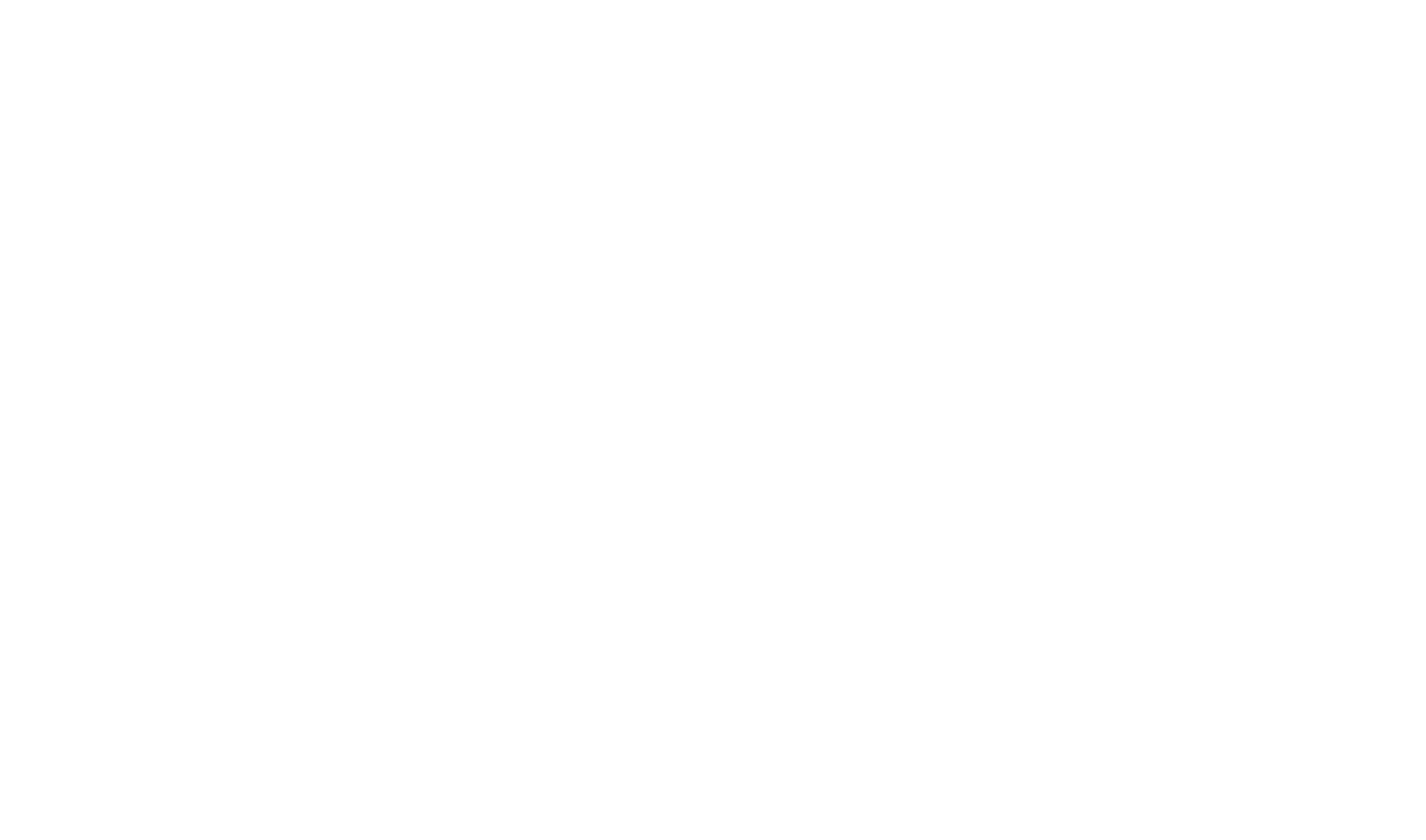 ATRIUM®
Convert
ATRIUM®
Suite
ATRIUM®
Route
ATRIUM®
Keep
ATRIUM®
Import
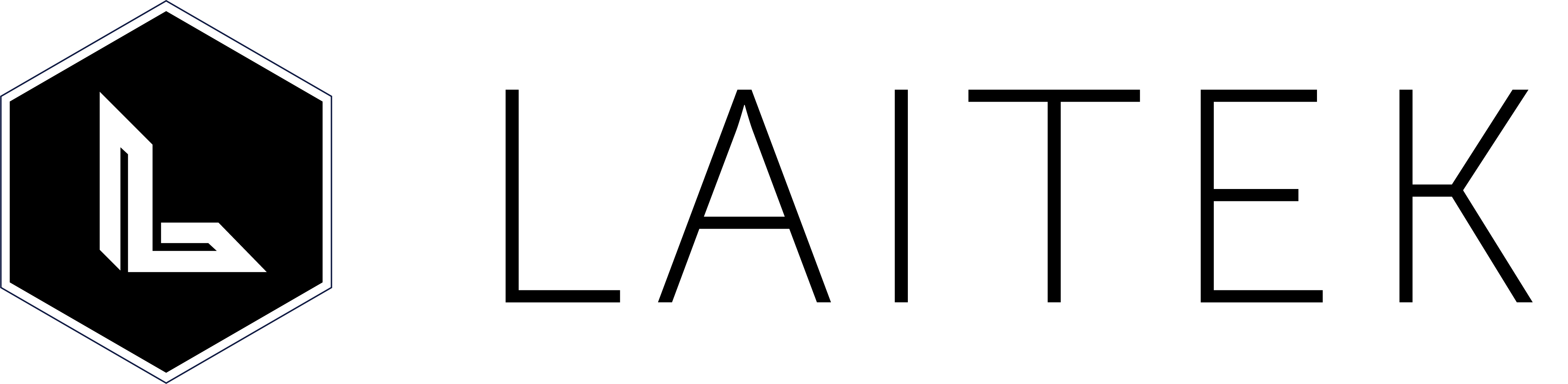 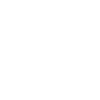 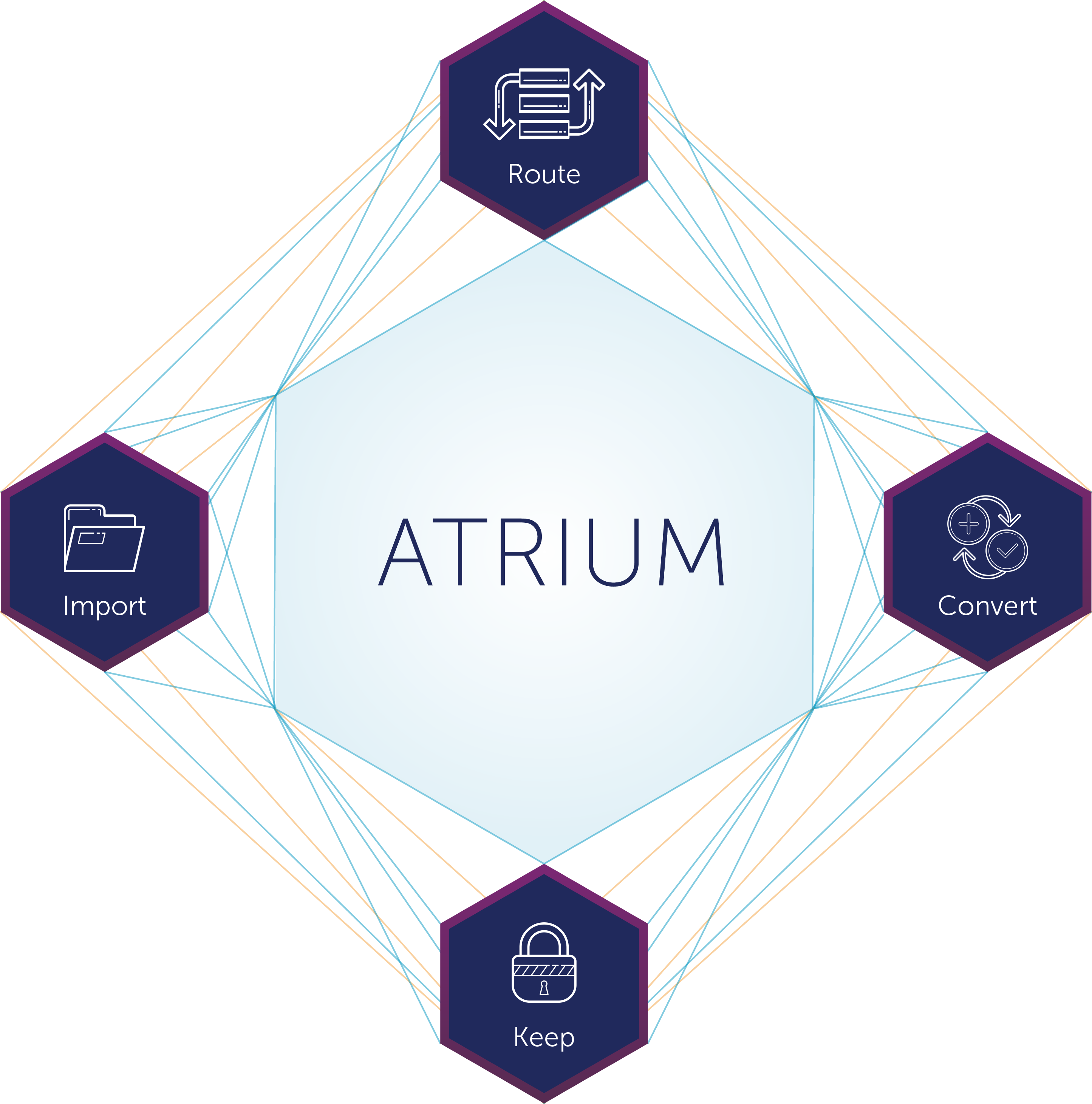 ATRIUM® Suite
Integrate virtually any system to operate smoothly and easily
Customized workflows that meet your needs, not work around them
Seamlessly manage how and where your data integrates
Implement automations that respond to and predict your site’s specific structures
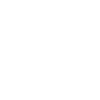 Proprietary & Confidential Information
ATRIUM®
ATRIUM® — Route
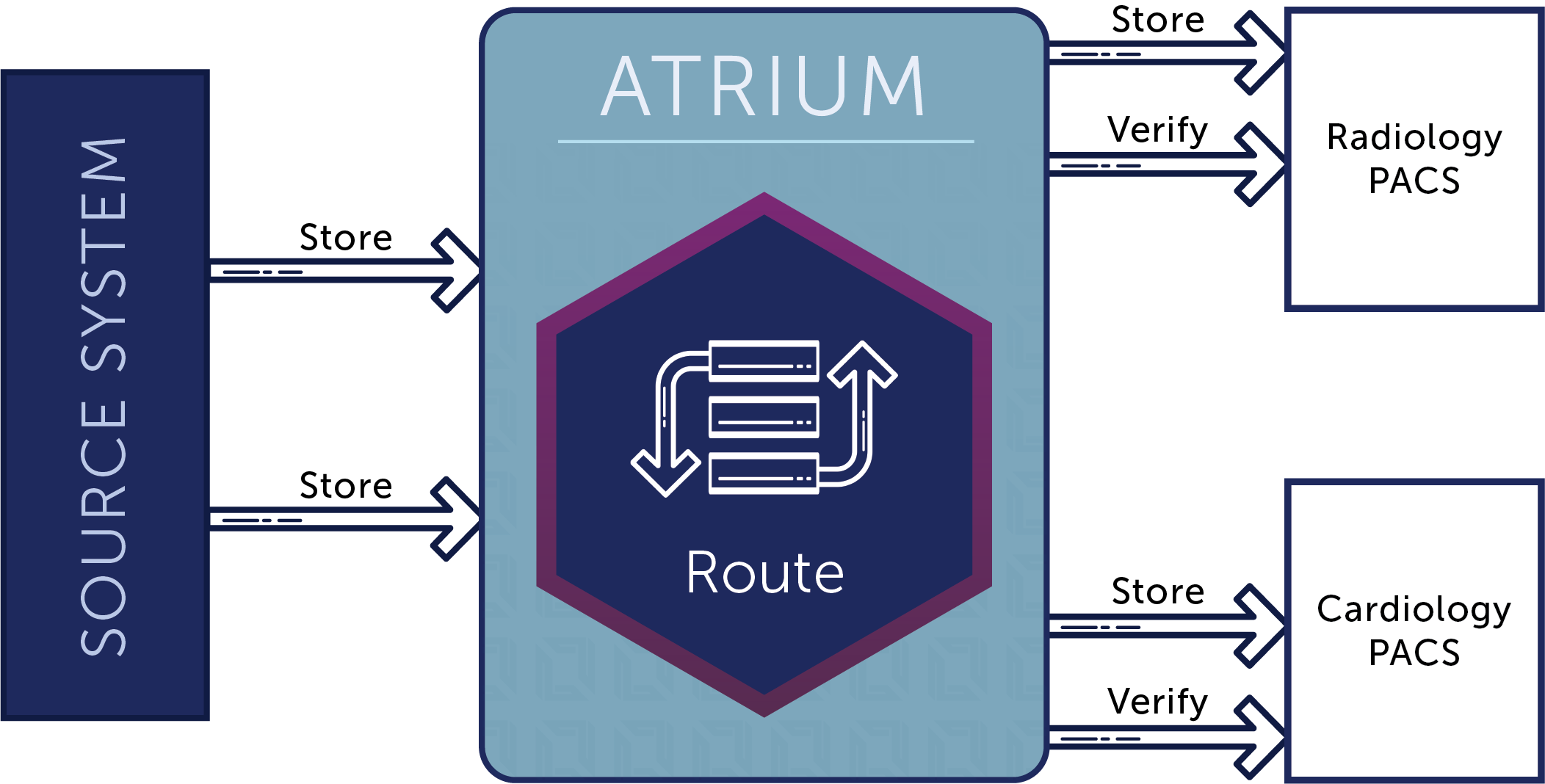 Facilitate SR measurements into reports
Filter studies and transform data to improve integration
Robust storage verification ensures all objects are stored in targets
Hologic SCO to BTO available when combined with ATRIUM® Convert
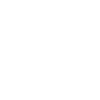 Proprietary & Confidential Information
ATRIUM®
ATRIUM® — Convert
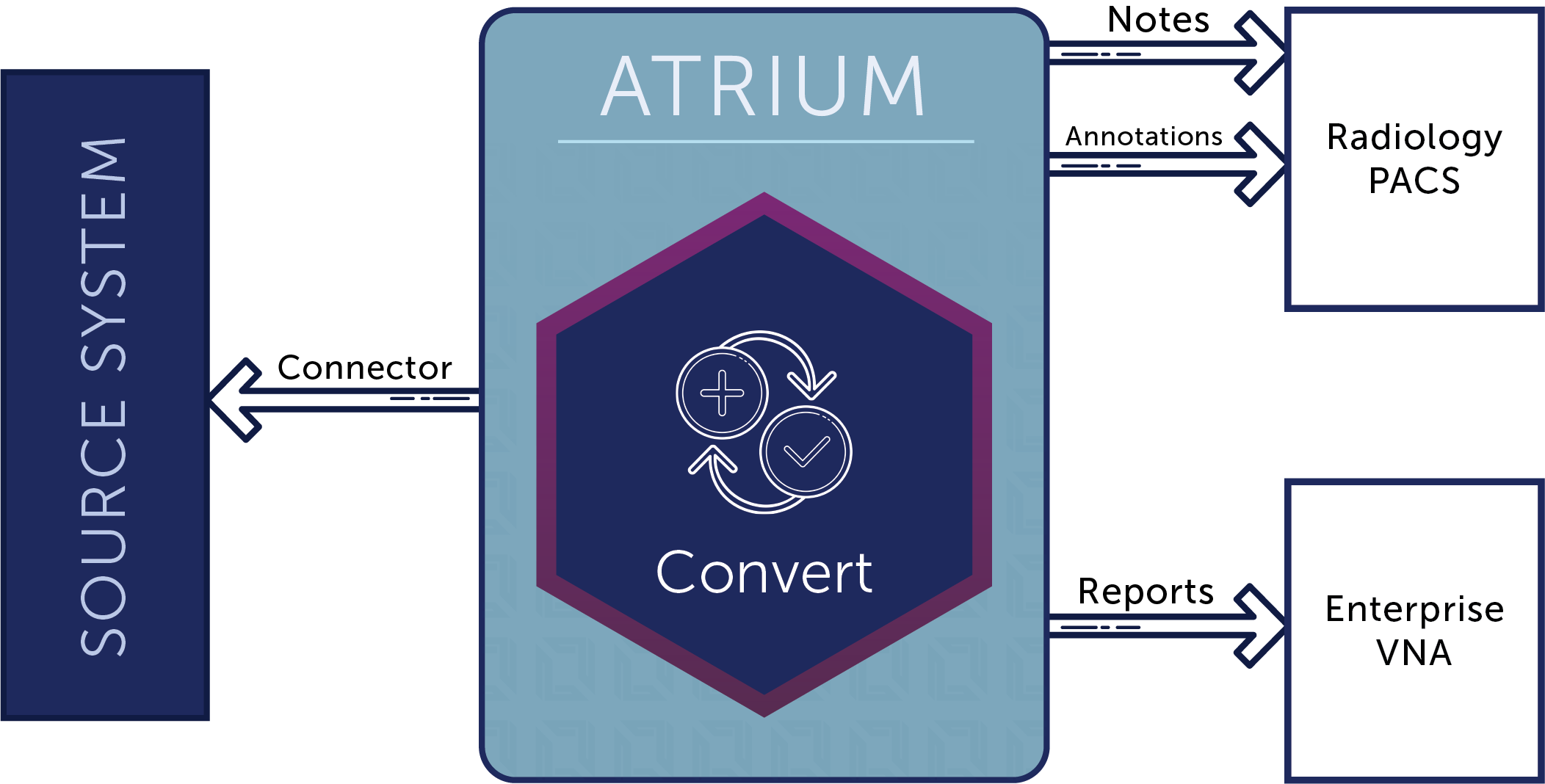 Seamlessly bypass the challenge of incompatible formatting
Custom conversions
Hologic SCO to BTO
Fetal Waveform to PDF
Tech notes
DICOM ECG to PDF
Many more
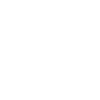 Proprietary & Confidential Information
ATRIUM®
ATRIUM® — KEEP
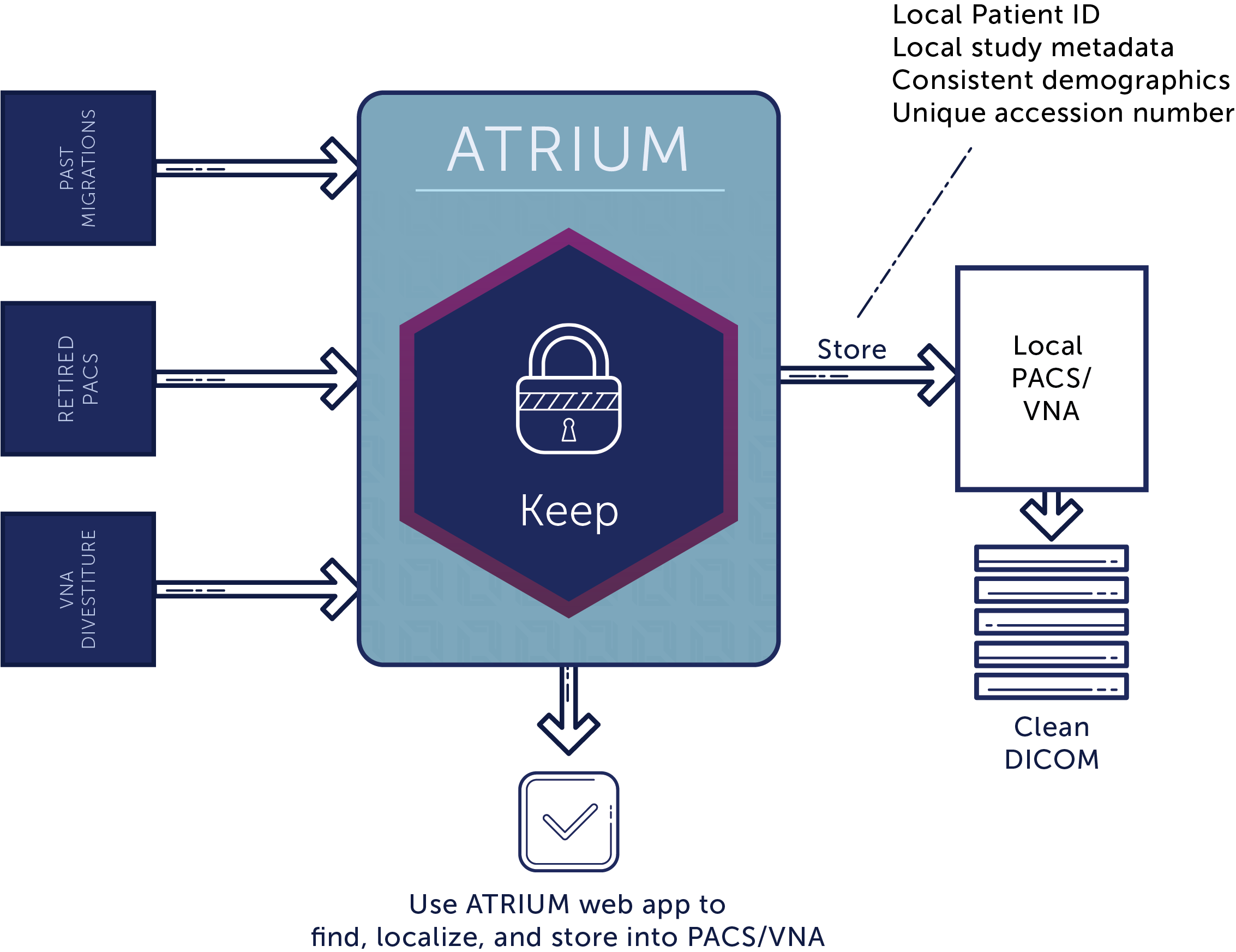 Inexpensive alternative for legacy data storage
Keep unmigrated data out of PACS or VNA
Enable expedited closure of migration projects
Immediate retirement of a PACS without waiting for migration
Migrate studies as needed
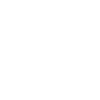 Proprietary & Confidential Information
ATRIUM®
ATRIUM® — Import
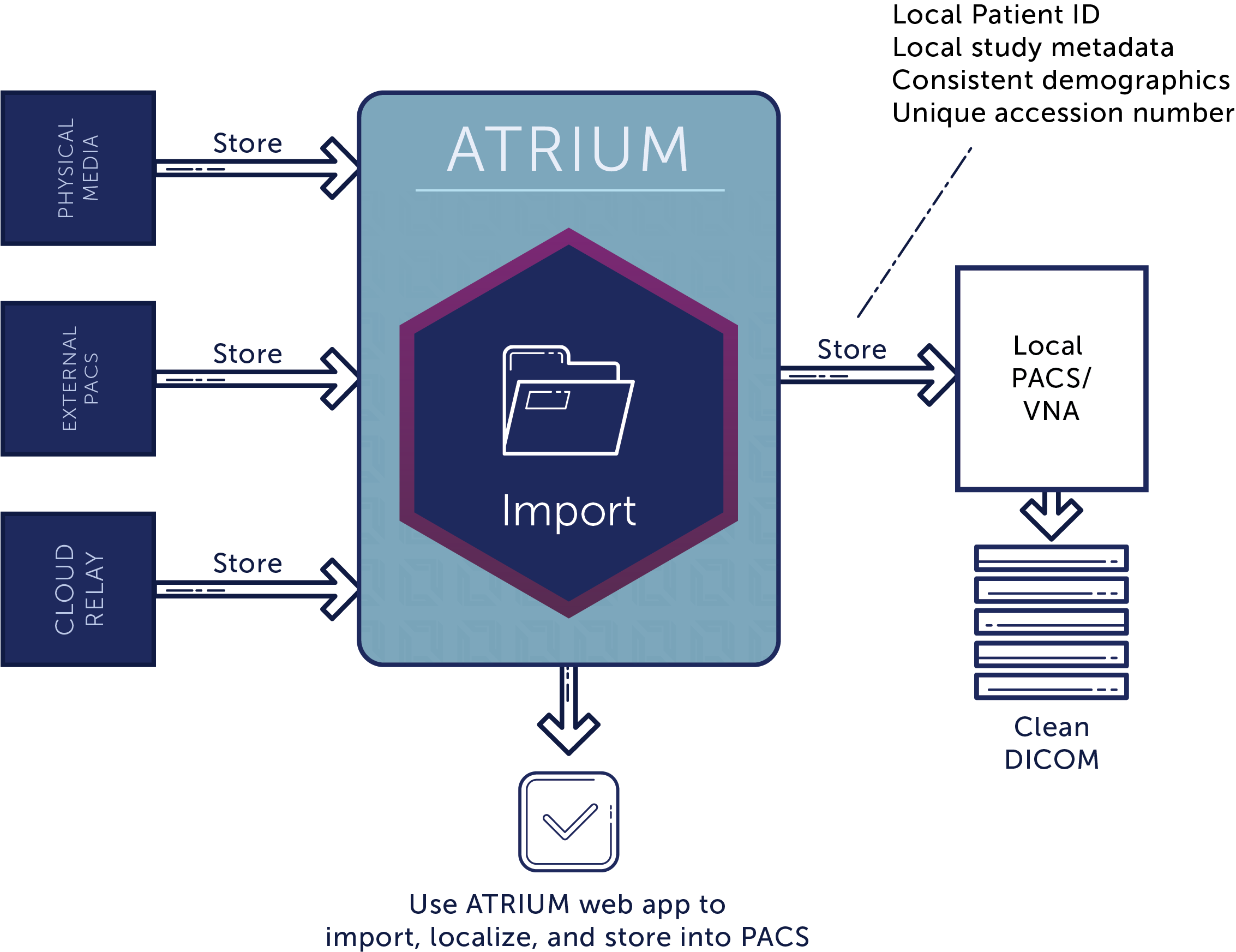 Keeps foreign patient IDs and inconsistent demographics out of PACS
Select relevant images and toss the rest
DICOM-encapsulated PDF documents
Web app enables CD import from any station
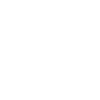 Proprietary & Confidential Information
ATRIUM®